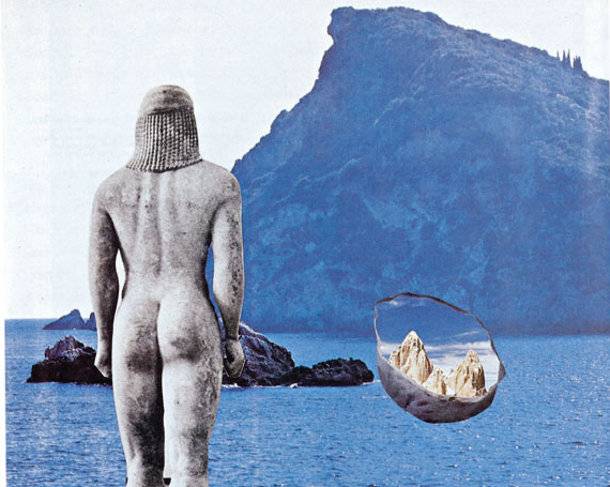 750 π.Χ. – 480 π.Χ.
Αρχαϊκή εποχή
Σας καλωσορίζω στην εποχή μου, που είναι μία περίοδος στοχασμού και πνευματικών αναζητήσεων…
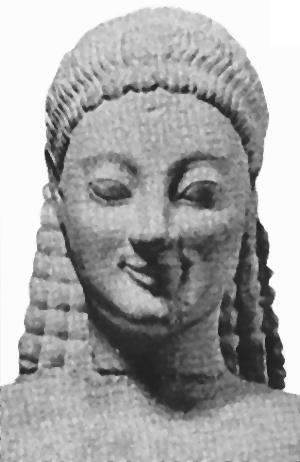 Ο 7ος και ο 6ος αι. π.Χ. έθεσαν τις βάσεις για τη διαμόρφωση του αρχαίου ελληνικού πολιτισμού!
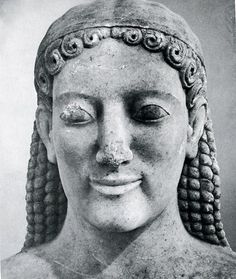 Στα δικά μας χρόνια ανατέλλει 
ένας νέος θεσμός,
που θ’ αλλάξει τη μορφή του κόσμου:
η “πόλη-κράτος” !
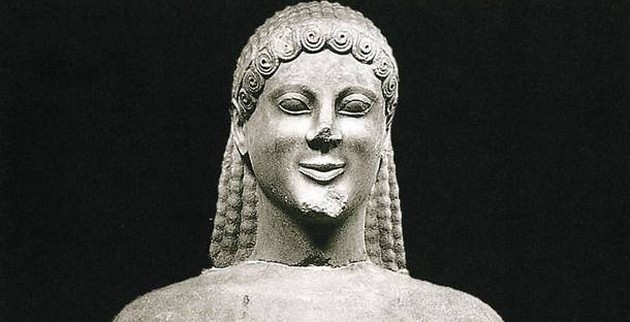 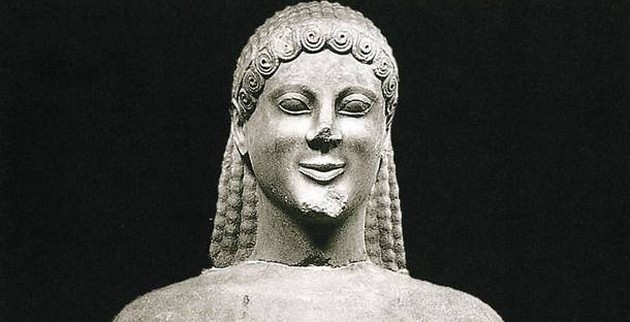 Η γένεση της πόλης - κράτους
Η πόλη-κράτος δηλώνει:
α) χώρο
β) οργανωμένη κοινότητα
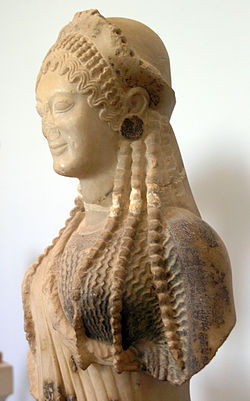 SOS
Πόλις ή άστυ  χώρος τειχισμένος – κέντρο άσκησης εξουσίας
Ύπαιθρος χώρα  ευρύτερη περιοχή με αγρούς και κώμες
SOS
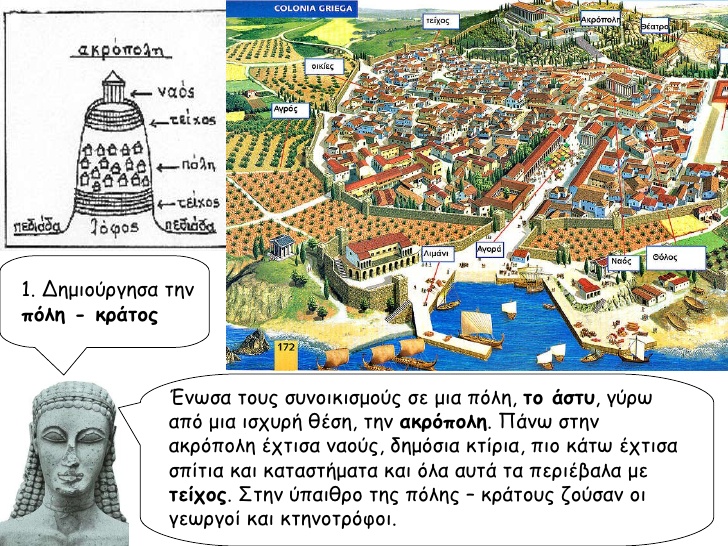 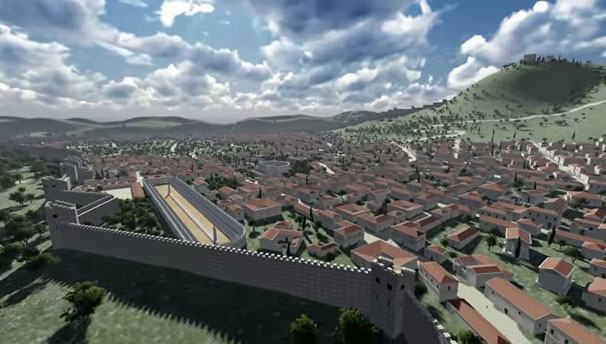 Η πόλη – κράτος ήταν περιτειχισμένη και στην κορυφή του λόφου υπήρχε 
η ακρόπολη!
Πολίτες  συμμετέχουν 
         στη διαχείριση των κοινών 
       και στη λήψη αποφάσεων
Πολίτευμα  οργάνωση αρχών 
           και εξουσίας
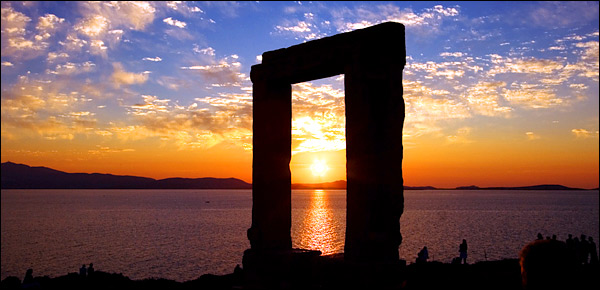 Η σημασία της πόλης - κράτους
Είναι
η αρχή του 
πολιτισμού!
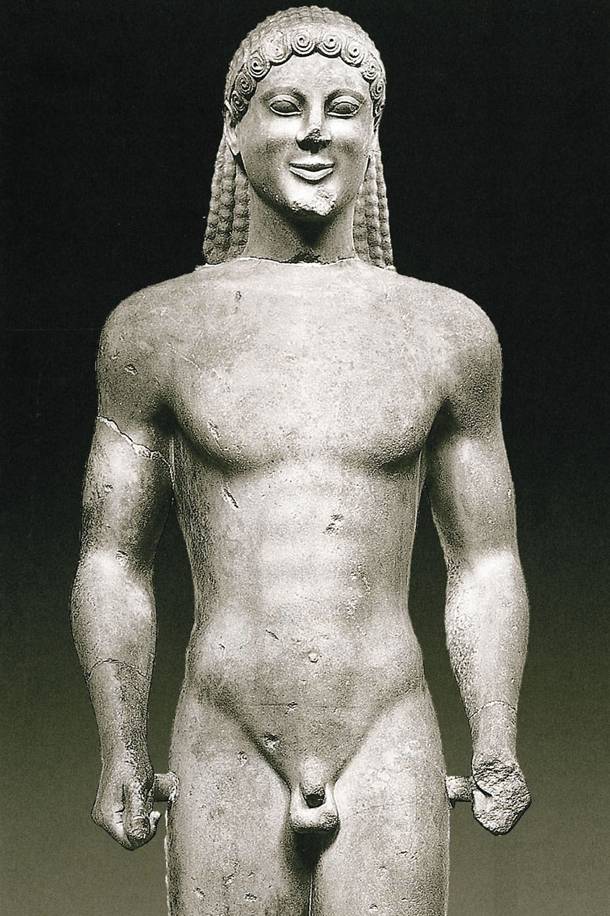 Η πόλη-κράτος με τις τρεις επιδιώξεις της αποτέλεσε τη γενεσιουργό δύναμη των επιτευγμάτων και της πολιτιστικής πορείας των Ελλήνων.
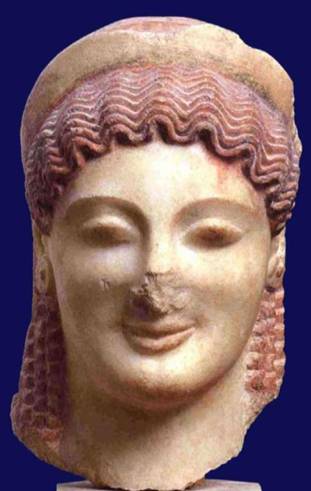 Ελευθερία αγώνας για την ανεξαρτησία της πόλης τους
Αυτονομία  συμβολή στη διακυβέρνηση με νόμους
Αυτάρκεια  συμμετοχή στην παραγωγή για να καλύπτουν τις ανάγκες τους
Τρεις είναι οι βασικές επιδιώξεις και προϋποθέσεις ύπαρξης της πόλης κράτους!
SOS
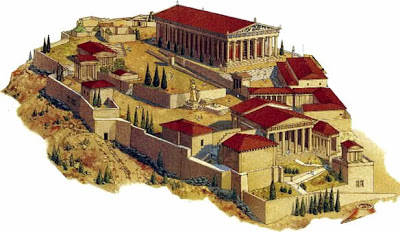 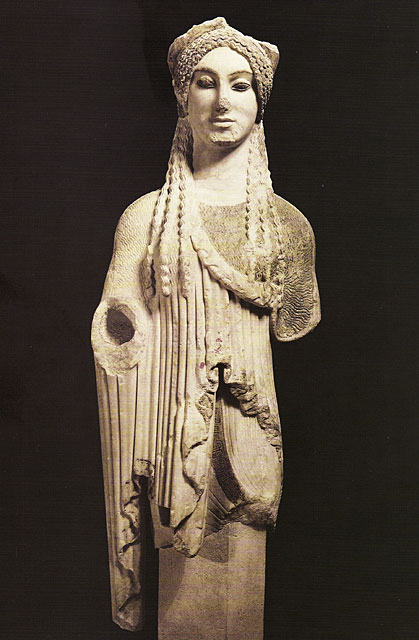 Δημιουργήθηκε τότε ένα είδος «τοπικιστικού» πατριωτισμού…
… και συχνά γίνονταν εμφύλιες συγκρούσεις
Οι 3 επιδιώξεις βέβαια ήταν τροχοπέδη για 
την οργάνωση των Ελλήνων σε 
ενιαίο κράτος!
Τονίζονταν οι διαφορές 
των Ελλήνων…
Aναπαράσταση πόλης 400 π.Χ. με τουβλάκια lego
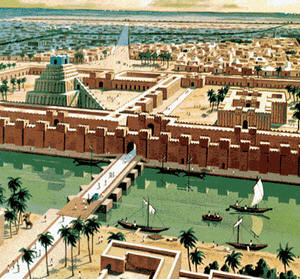 Προσοχή! 
Η πόλη δεν είναι καινούργιο φαινόμενο! Από το… 
4.000 π.Χ. οι Σουμέριοι έχουν μεγάλες πόλεις που σφύζουν από ζωή, οικονομικές, πολιτιστικές δραστηριότητες…
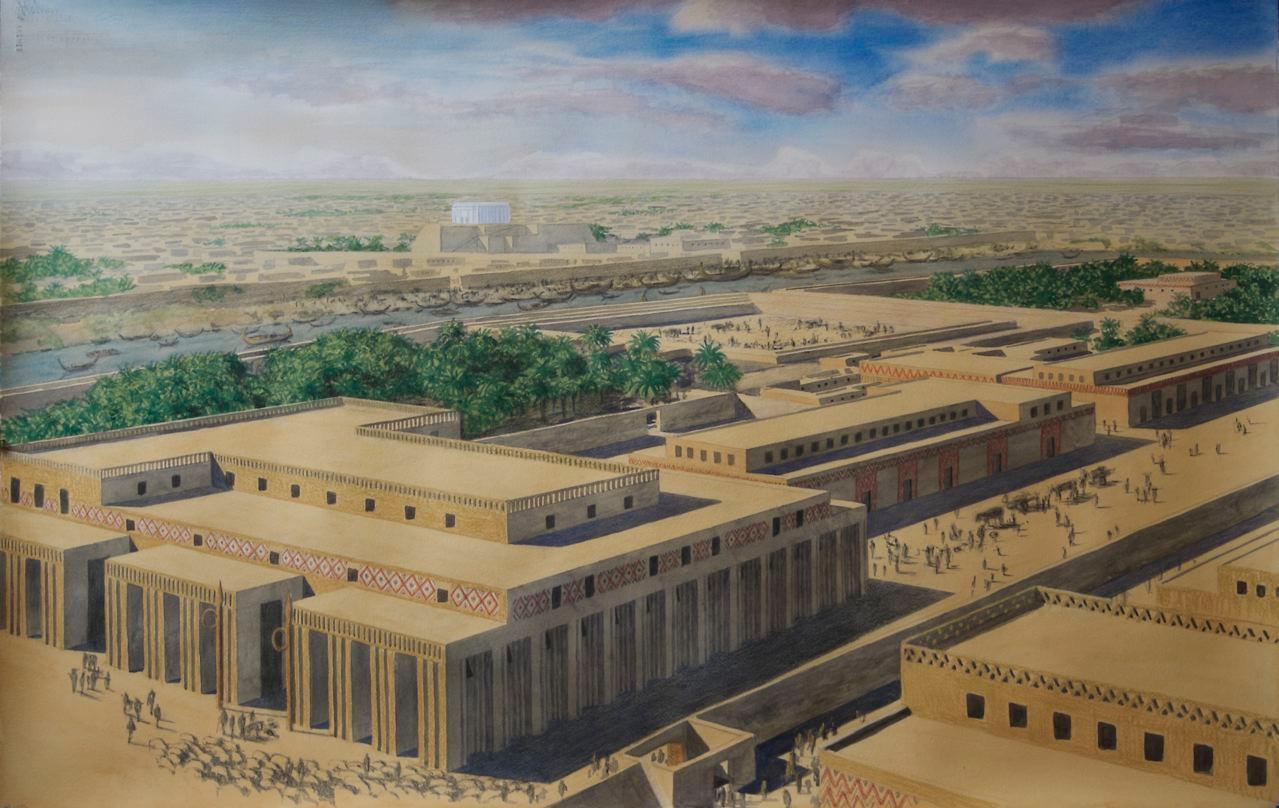 Σε αρκετά επιστημονικά εγχειρίδια αναφέρονται αυτές οι πόλεις ως «πόλεις – κράτη» εκ παραδρομής!
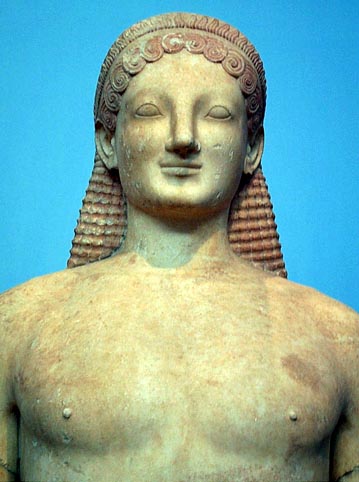 Δεν είναι όμως όπως οι ελληνικές «πόλεις – κράτη»!
Είναι περιτειχισμένες πόλεις, έχουν σύστημα εξουσίας (τον βασιλιά)… αλλά δεν έχουν το βασικό συστατικό της πόλης – κράτους: τους πολίτες!
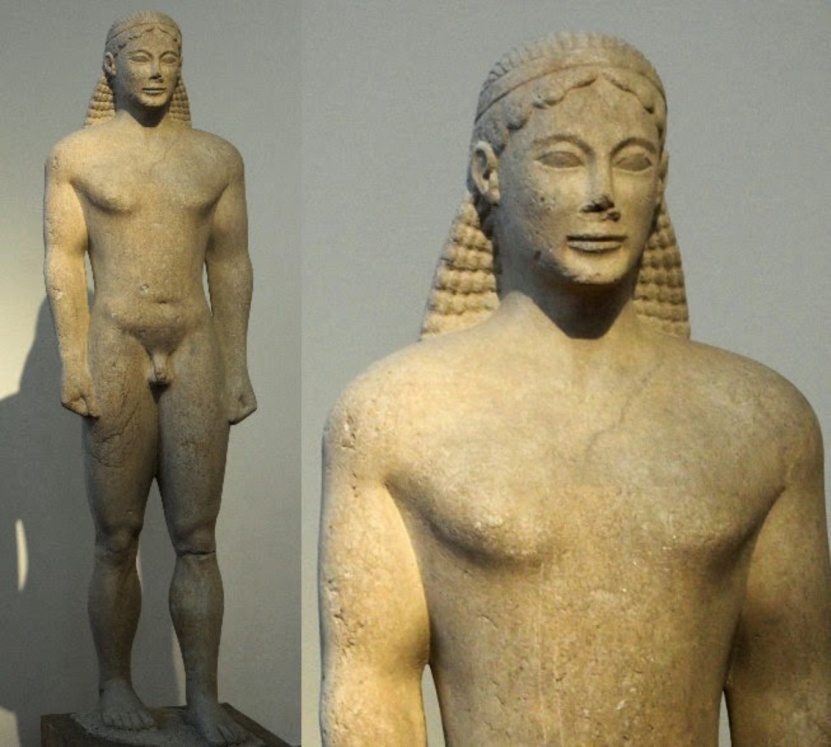 Η πόλη-κράτος 
γεννήθηκε στην Ελλάδα!
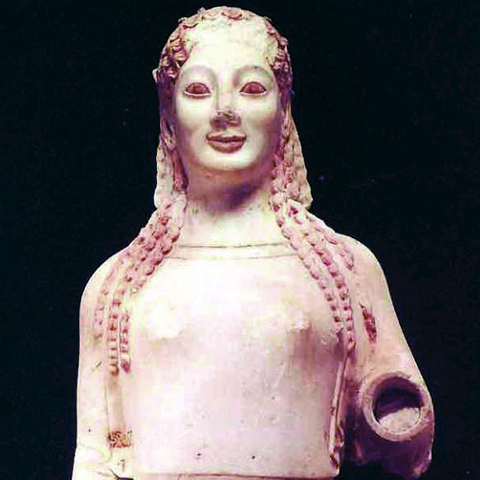 Μόνο μέσα στις ελληνικές πόλεις οι έννοιες του πολίτη και της πολιτικής απέκτησαν υπόσταση και έγιναν πραγματικότητα!
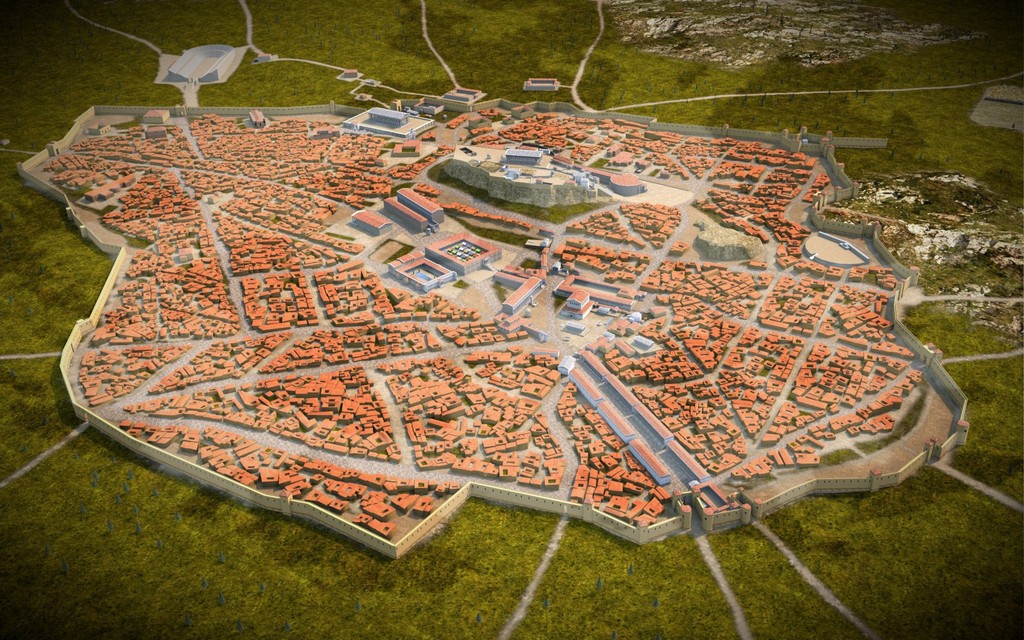 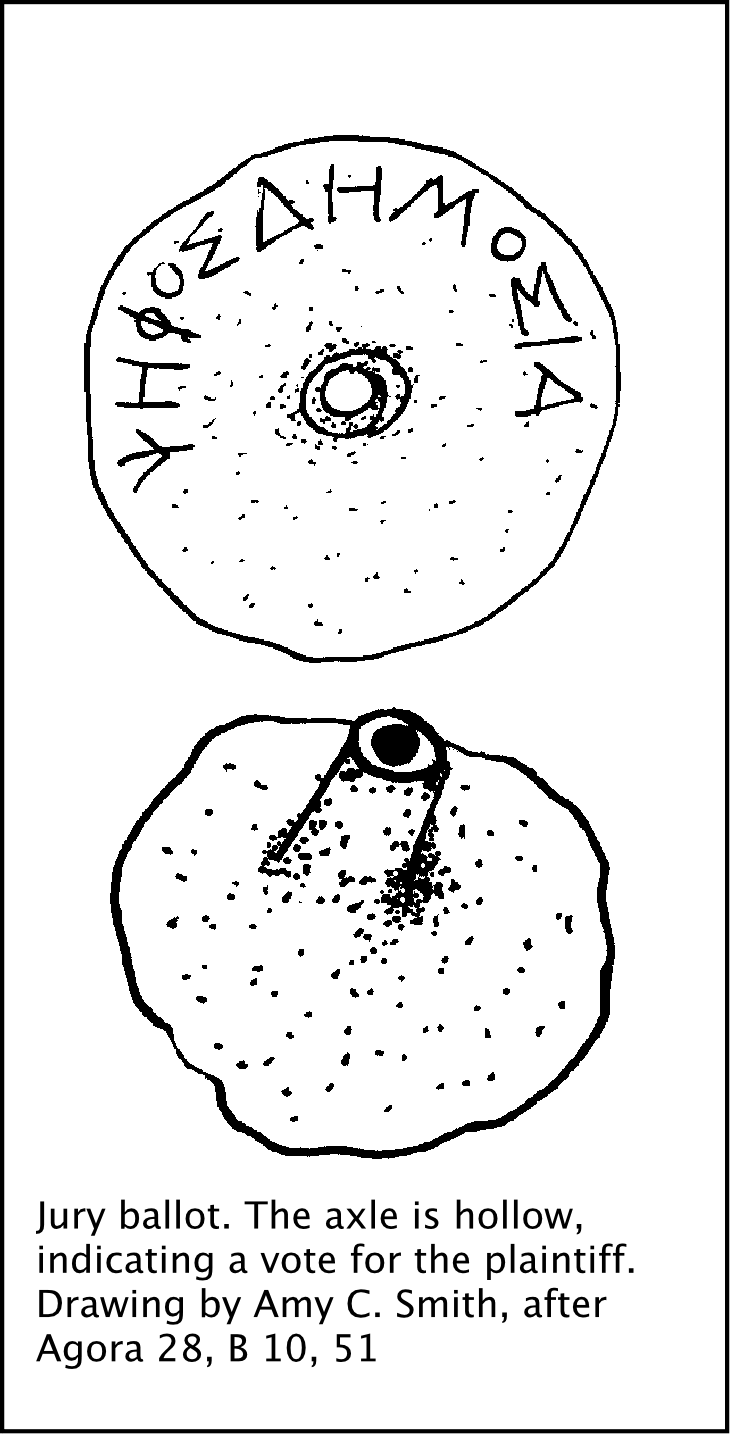 Σε καμιά από αυτές τις πόλεις οι κάτοικοι δεν ανέπτυξαν 
’’πολιτική δραστηριότητα’’  ελευθερία, αυτόβουλη δράση, κατοχύρωση δικαιωμάτων!
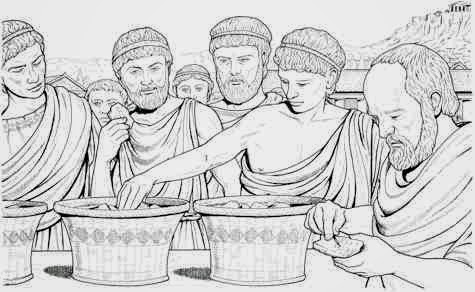 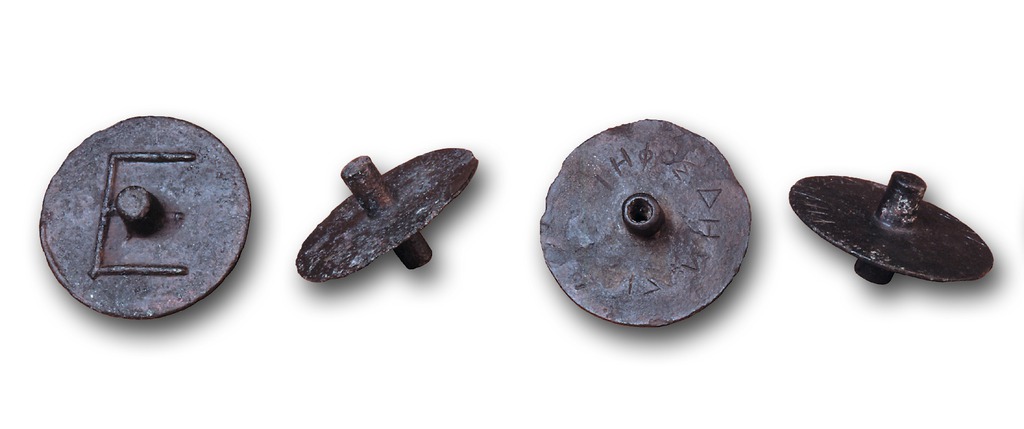 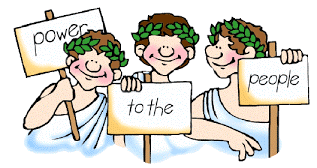 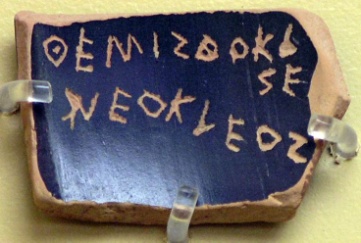 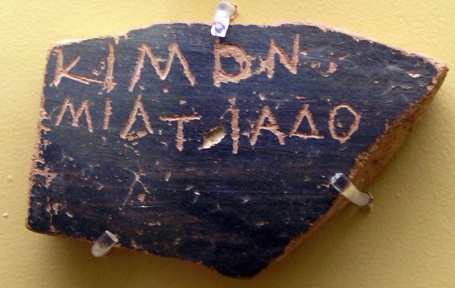 Ό,τι αποτελεί επίτευγμα του πολιτισμού γεννήθηκε μέσα από τη λειτουργία του θεσμού της πόλης – κράτους…
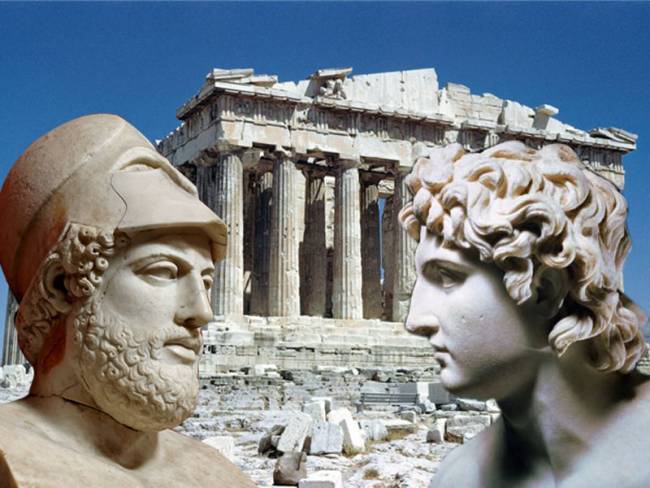 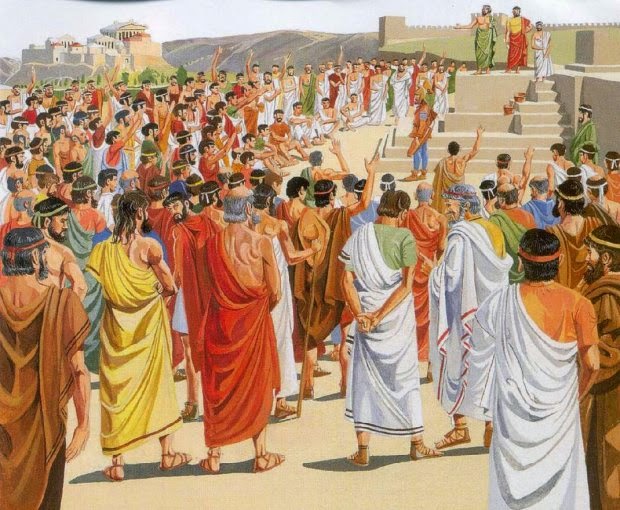 … η δημοκρατία
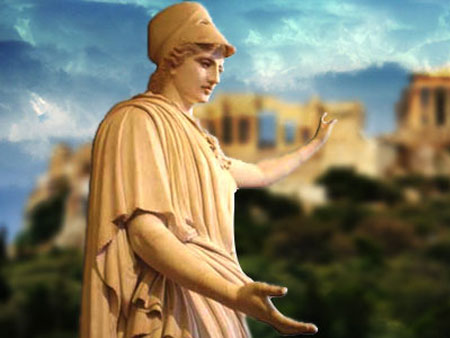 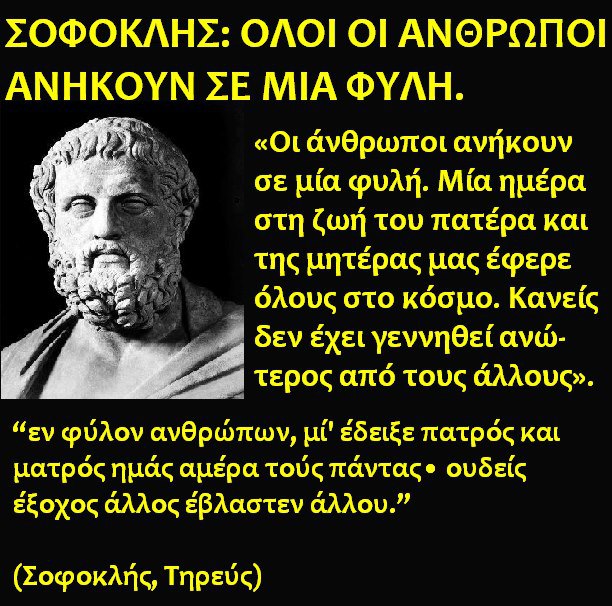 … η ποίηση
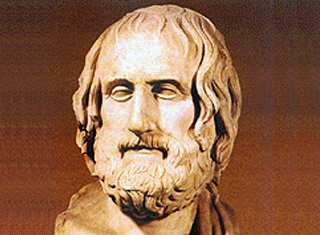 Ευριπίδης
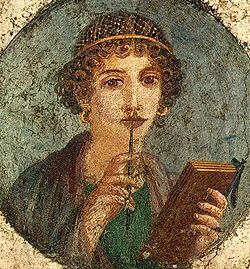 Σοφοκλής
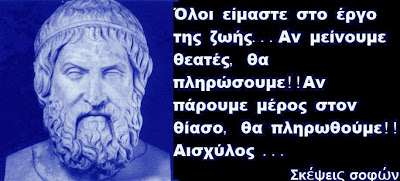 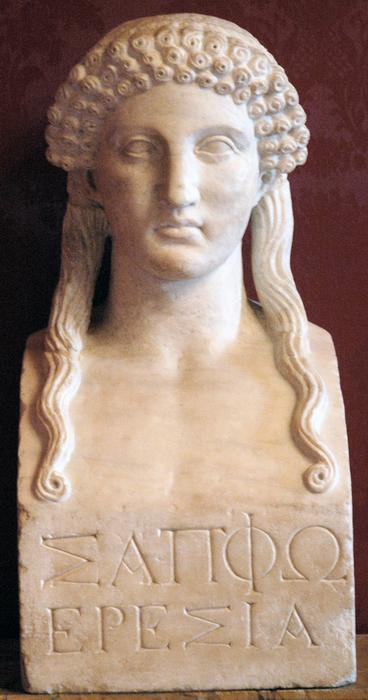 Σαπφώ
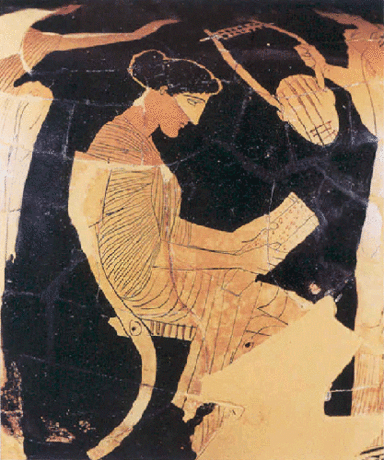 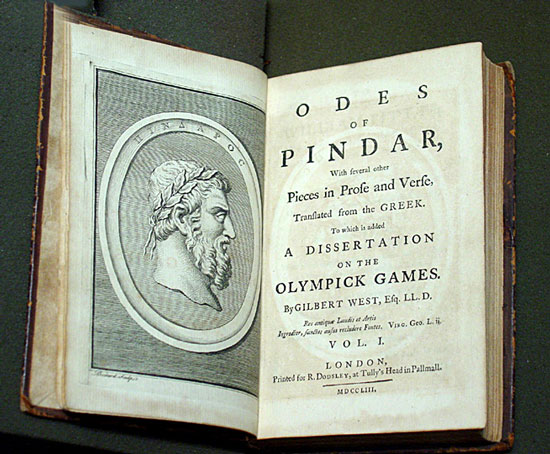 Πίνδαρος
…το θέατρο
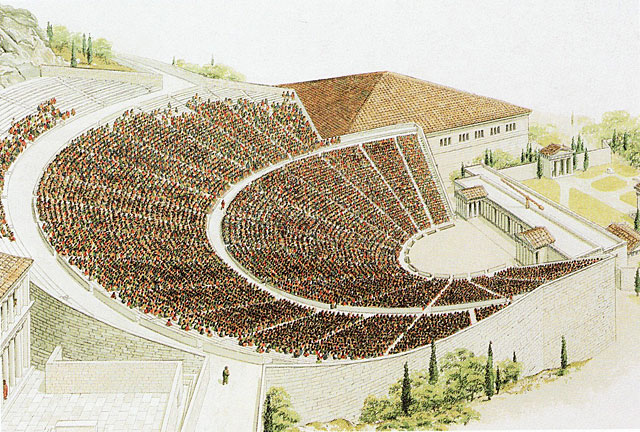 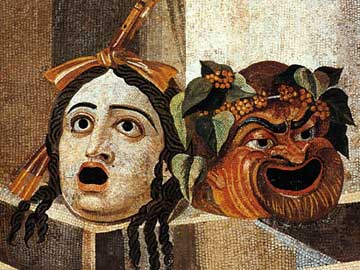 …η φιλοσοφία
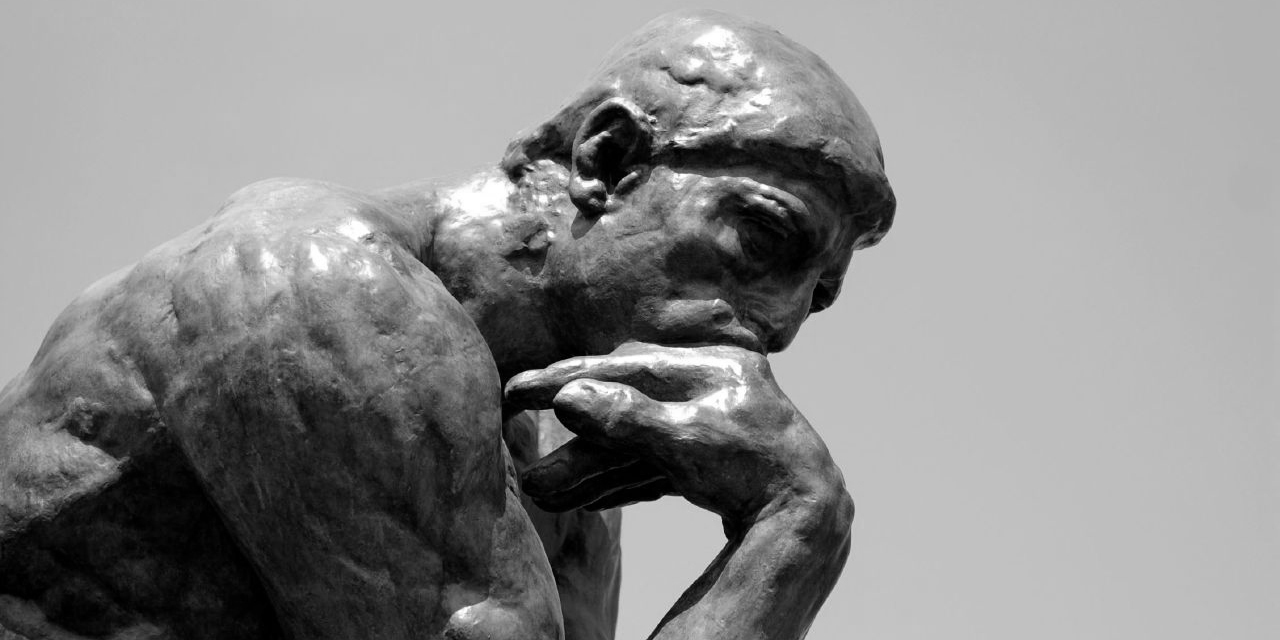 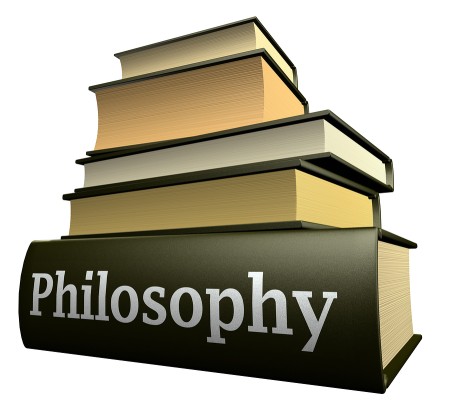 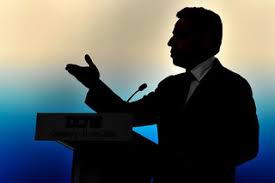 …η ρητορική
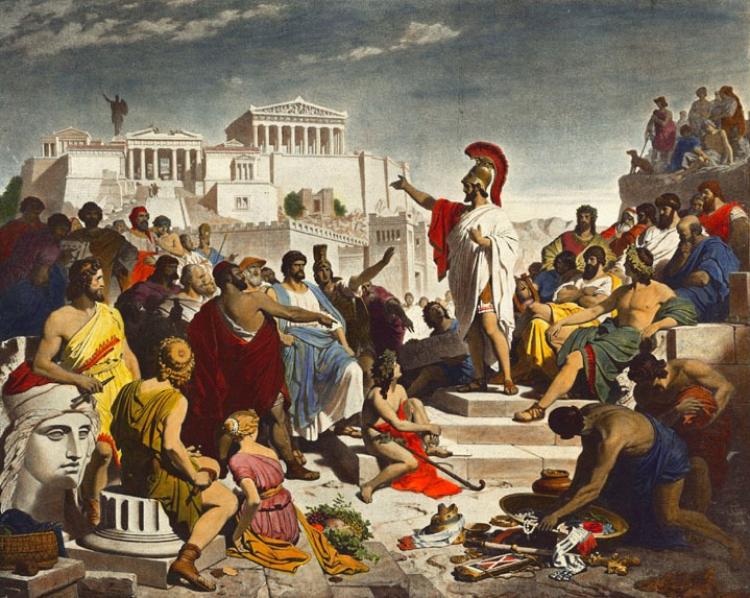 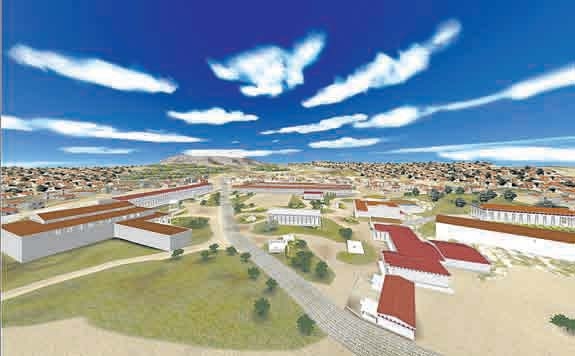 …η πολεοδομία
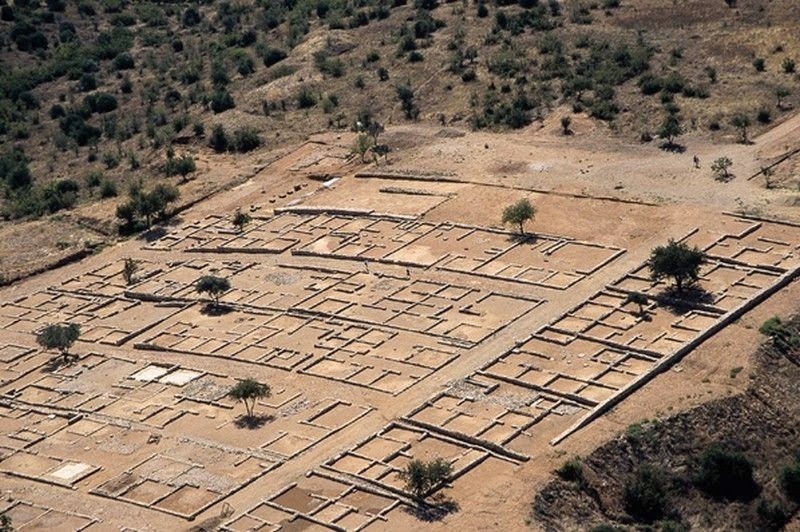 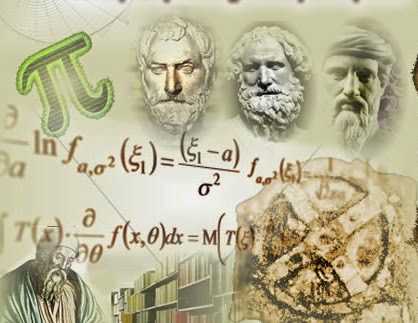 …η επιστήμη
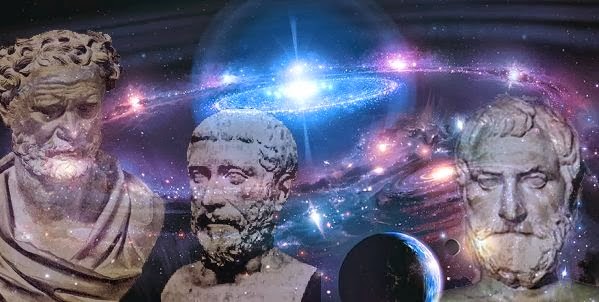 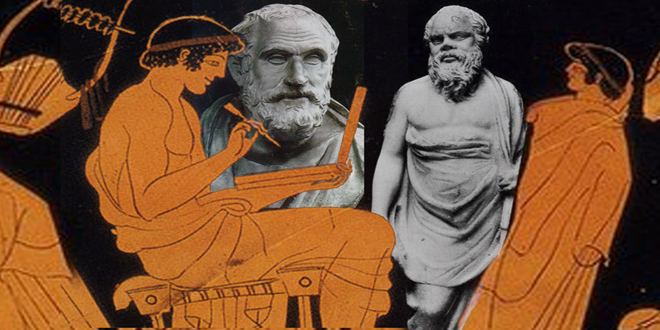 Η ανθρώπινη σκέψη και ο πολιτισμός στα χρόνια μας έκαναν πολύ σημαντικά βήματα!!
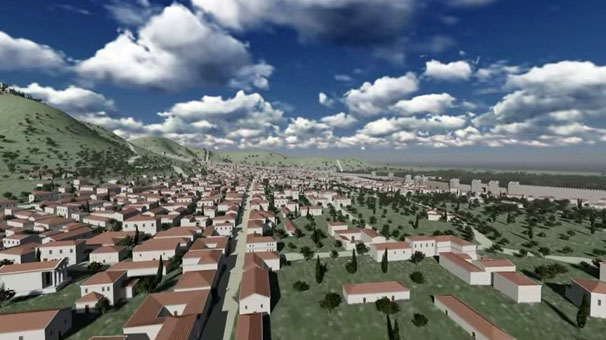 Δείτε πώς ήταν 
μία πόλη – κράτος από ψηλά! 
Έτσι ήταν περίπου 
η αρχαία Κόρινθος!
Κι εδώ… η αρχαία Αμφίπολη!
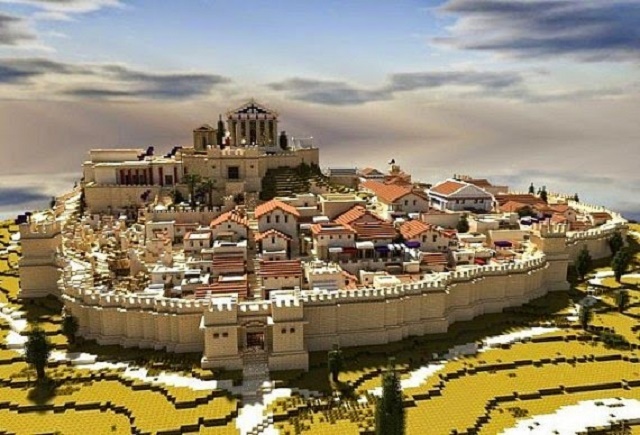 Σκίτσο… της αρχαίας Σμύρνης! Τέλη 7ου αι. π.Χ.
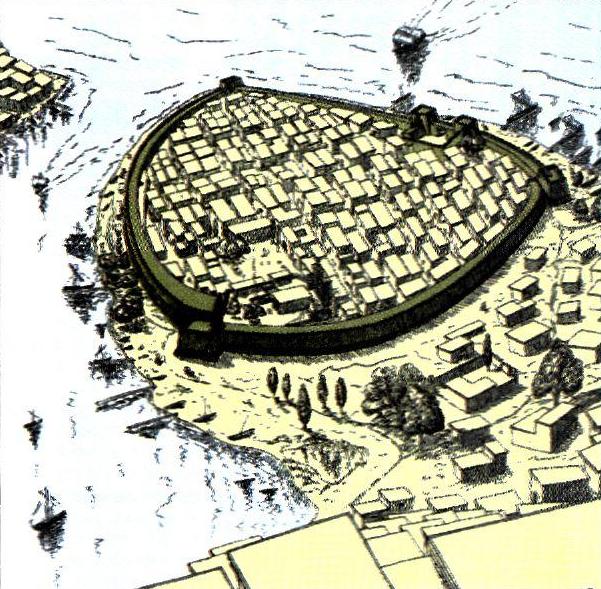 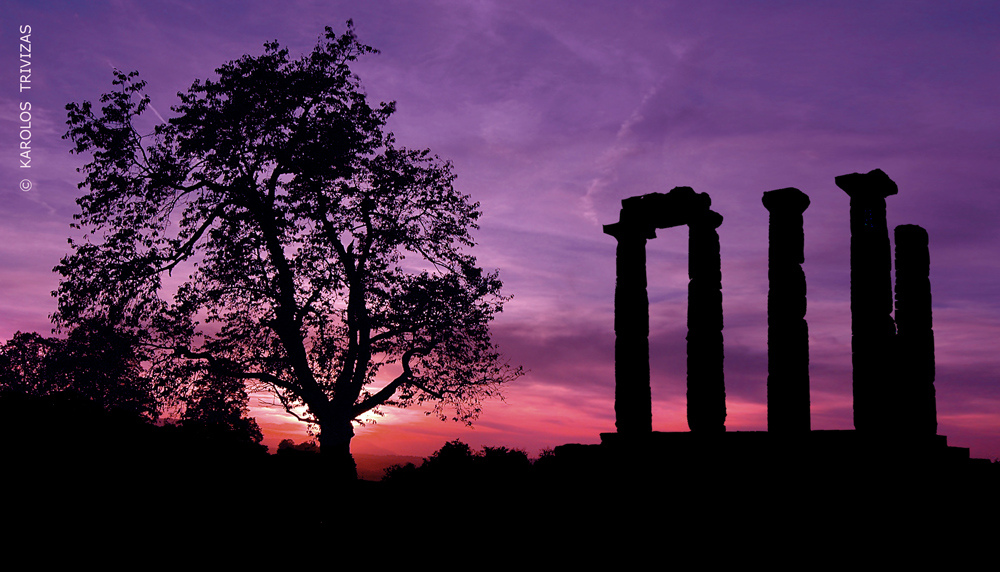 Ας περάσουμε τώρα 
στην οικονομική 
και κοινωνική οργάνωση 
των πόλεων – κρατών.
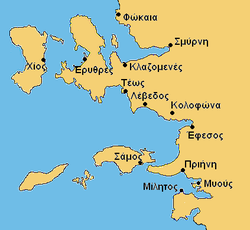 Ξέρετε πού δημιουργήθηκαν 
οι πρώτες 
πόλεις – κράτη;
Πότε;
Στα παράλια 
της Μικράς Ασίας!
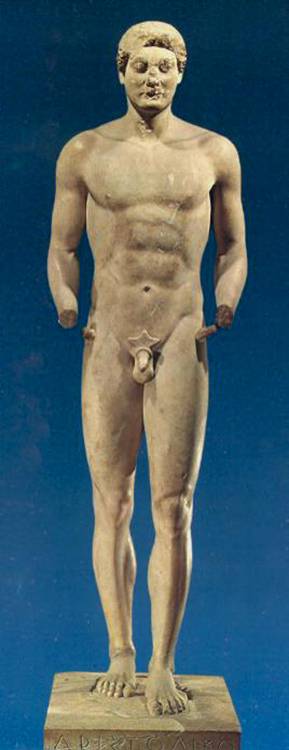 Κατά 
τη διάρκεια του
α΄ ελληνικού αποικισμού!
Τι έγινε 
στον ελλαδικό χώρο;
… ή από κώμες αποσπάστηκαν ομάδες και συγκρότησαν δική τους ενιαία διοίκηση
… ή γειτονικές κοινότητες ενώθηκαν σε ενιαίο χώρο
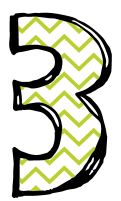 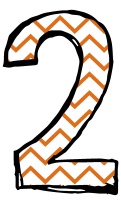 …ή ανεξαρτητοποιήθηκαν τμήματα διαφορετικών φύλων
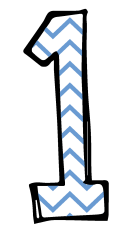 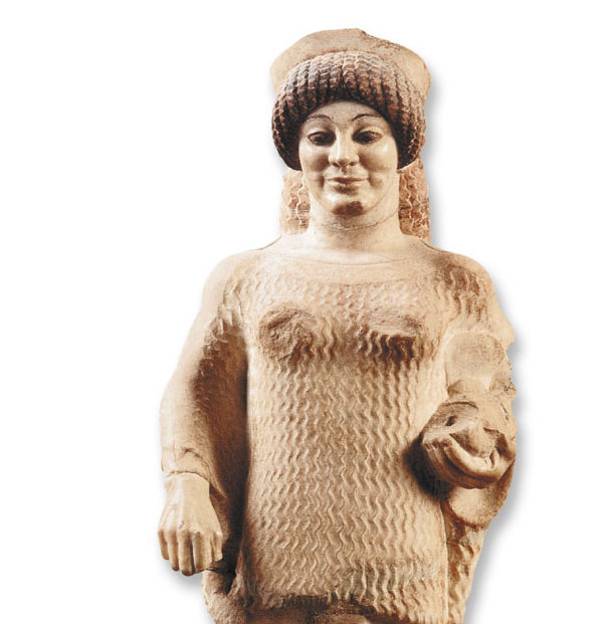 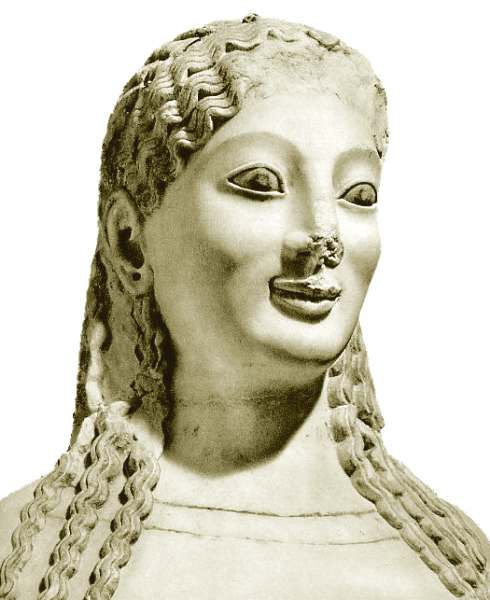 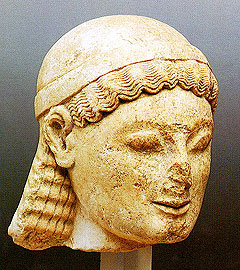 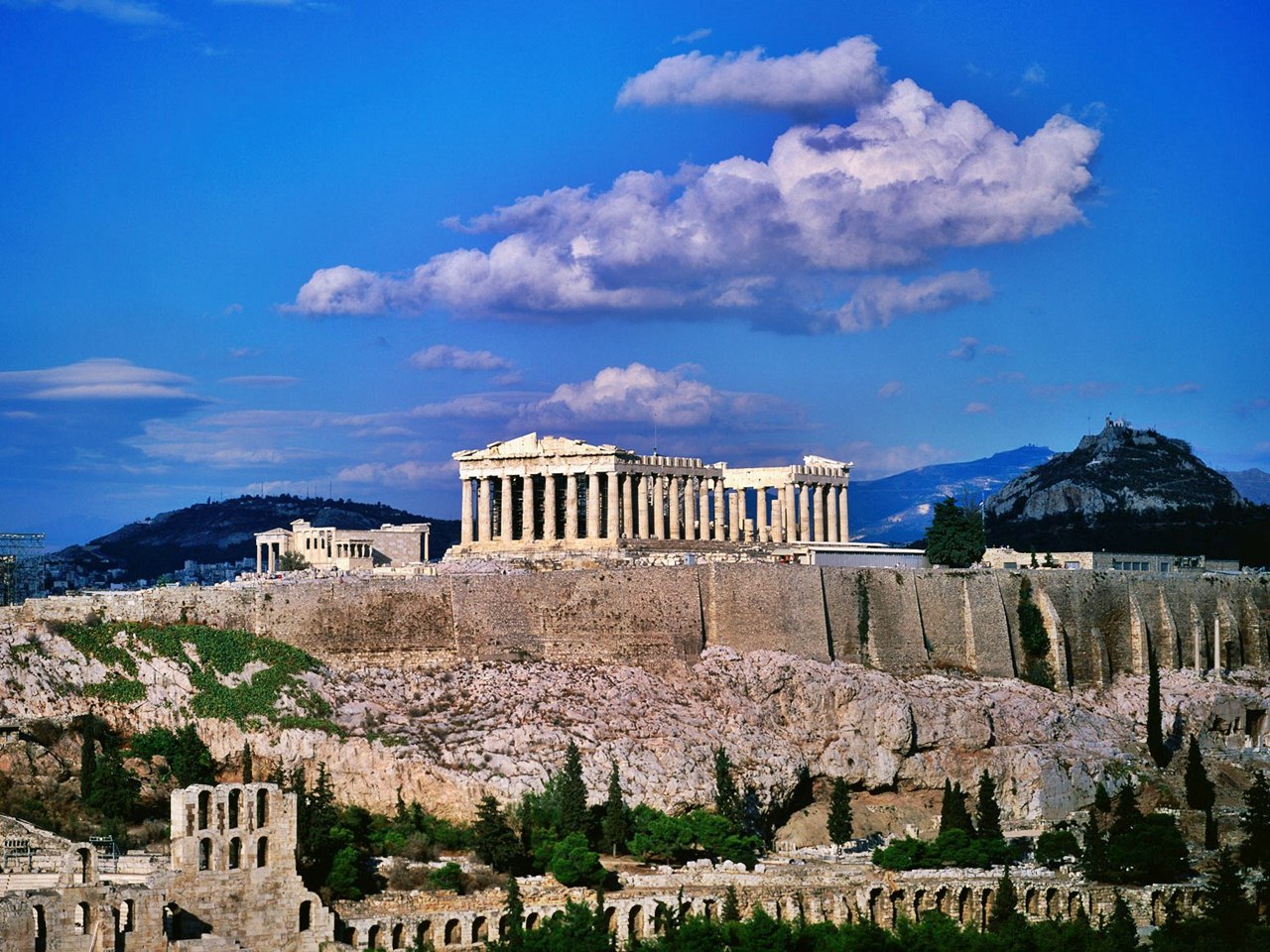 Και στην Αθήνα 
τι έγινε;
Ο Θησέας ένωσε τα χωριά της Αττικής καί δημιούργησε συνοικισμό.
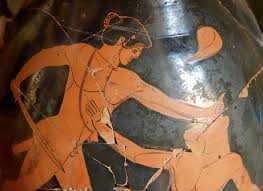 Συνοικισμός!!
SOS
Ο συνοικισμός στην Αθήνα
Σύμφωνα με το μύθο ο Θησέας ήταν αυτός που ένωσε τα διάφορα χωριά της Αττικής κάτω από την πολιτική εξουσία της Αθήνας. Ο Πλούταρχος μας πληροφορεί ότι ο Θησέας κατάργησε τα ιδιαίτερα συμβούλια του κάθε χωριού και ίδρυσε ένα κεντρικό βουλευτήριο και ένα πρυτανείο.
Με την ένωση αυτή σχετίζεται και η γιορτή, η γνωστή ως Συνοίκια, που γιορταζόταν τη 16η ημέρα του μήνα Εκατομβαιώνος (γύρω στα μέσα Iουνίου) και πιθανώς καθιερώθηκε κατά τον 8ο αι. π.X.
Βέβαια, η ενοποίηση της Aττικής δεν ήταν ένα στιγμιαίο φαινόμενο. H Ελευσίνα, για παράδειγμα, είχε παραμείνει για καιρό ένα ανεξάρτητο βασίλειο. Η προσάρτησή της στην Αθήνα συνδέεται, όπως μας πληροφορεί ο Θουκυδίδης, με το θρυλικό πόλεμο του Ερεχθέα. Το ίδιο συνέβη και με τη Σαλαμίνα που προσαρτήθηκε στην Αθήνα στα χρόνια του Σόλωνα.
Αλλά και όταν πια η ενοποίηση ολοκληρώθηκε γεωγραφικά, δεν εφαρμόστηκε σε όλους τους τομείς ομοιόμορφα. H Tετράπολις του Μαραθώνα (Μαραθών, Oινόη, Tρικόρυθος και Προβάλινθος) διατήρησε ως την Κλασική περίοδο κάποια στοιχεία αυτονομίας αποστέλλοντας ξεχωριστές θεωρίες στους Δελφούς και στη Δήλο.
ΠΗΓΗ
«Οι Αθηναίοι από τα πολύ παλιά χρόνια περισσότερο από όποιους άλλους Έλληνες ζούσαν αγροτική ζωή. Τον καιρό του Κέκροπος και των πρώτων βασιλέων της Αττικής μέχρι την εποχή του Θησέως, οι Αθηναίοι ζούσαν διασπασμένοι σε μικρά κέντρα που είχαν, το καθένα, χωριστό πρυτανείο και χωριστούς άρχοντες. 
Μόνο άμα παρουσιαζόταν εξωτερικός κίνδυνος, έκαναν κοινή συνέλευση υπό τον βασιλέα και ο κάθε οικισμός είχε χωριστή πολιτική ζωή και αυτοδιοίκηση... 
Όταν έγινε βασιλιάς ο Θησέας... τους ανάγκασε να έχουν μια κοινή πολιτεία, την Αθήνα... Από την εποχή εκείνη οι Αθηναίοι εορτάζουν τα «Ξυνοίκια»* προς τιμήν της θεάς Αθηνάς».
Θουκυδίδης, Ιστορία, 2. 15. (μετ. Αγγ. Βλάχου)
*  Τα Ξυνοίκια είναι μία γιορτή επετειακή 
για το συνοικισμό της Αττικής από τον Θησέα
Η κρίση του ομηρικού κόσμου
Στα τέλη του 9ου αι. 
πληθυσμιακή αύξηση 
 οικονομική κρίση
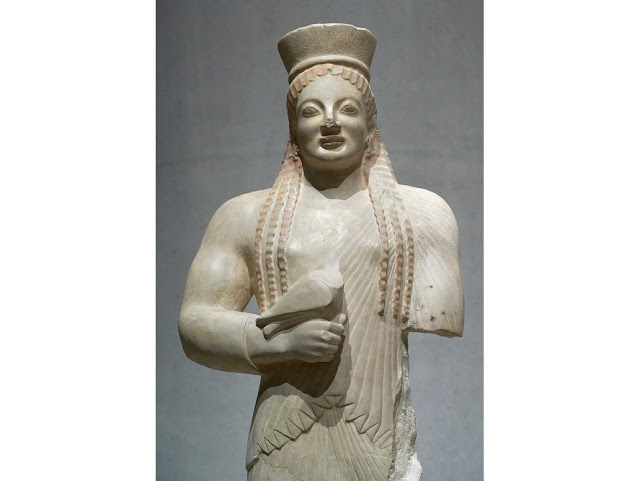 Η γη δεν φτάνει για όλους!
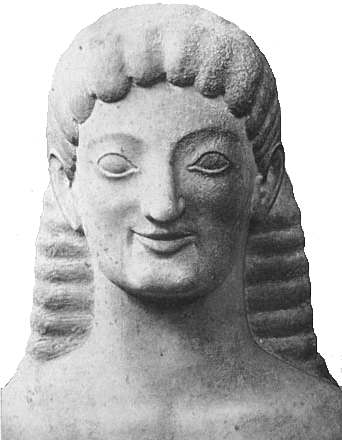 Προκλήθηκε οικονομική κρίση λόγω
 περιορισμένων εκτάσεων καλλιεργήσιμης γης,
 περιορισμένων μέσων εκμετάλλευσης
 λόγω της συγκέντρωσης της γης σε λίγους
 της απουσίας εργασιακής εξειδίκευσης
 της έλλειψης άλλων πόρων πέρα από την  εκμετάλλευση της γης.
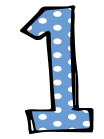 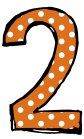 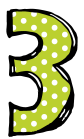 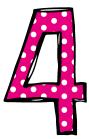 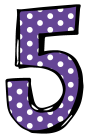 Περιορίζεται 
η βασιλική εξουσία.
Αυξήθηκε η δύναμη των 
ευγενών.
Η έλλειψη οργανωμένου στρατού  αμφισβήτηση εξουσίας του βασιλιά.
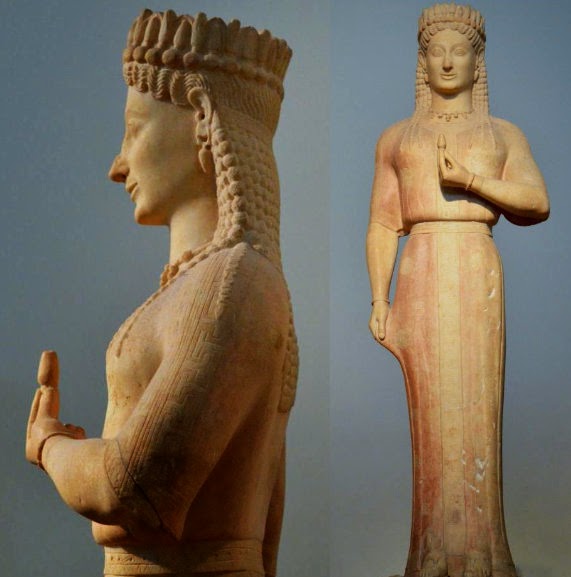 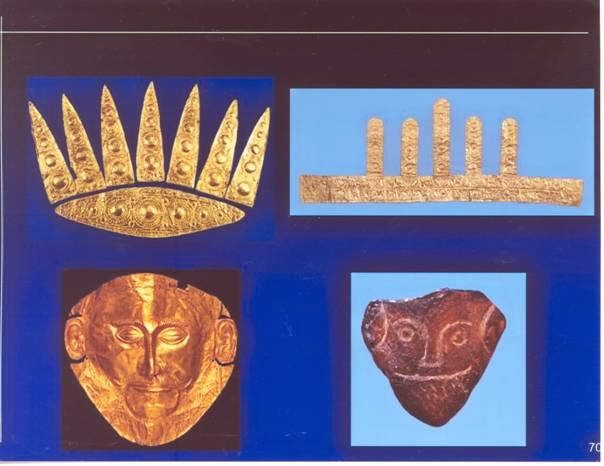 Η δύναμη των ευγενών ήταν η κατοχή γης!
Ήταν γνωστοί 
με διάφορα ονόματα: 
αγαθοί, άριστοι, ευπατρίδες, εσθλοί κ.α.
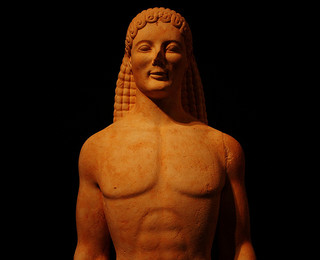 Το μεγαλύτερο μέρος του χρόνου αφιέρωναν στη σωματική άσκηση
και στην καλλιέργεια του πνεύματος…
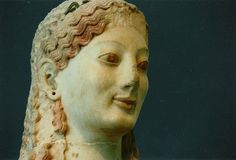 Έτρεφαν άλογα, ήταν σε πολεμική ετοιμότητα  ονομάστηκαν ιππείς
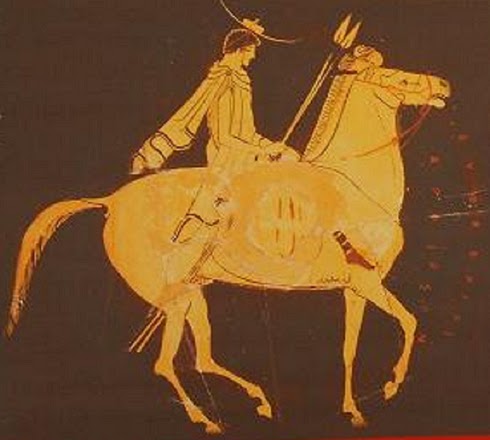 Θεσσαλικός ιππέας 750 π.Χ.
Υπήρχε μεγάλος αριθμός 
μικρών ή μεσαίων καλλιεργητών 
ή και ακτημόνων.
Αυτοί ήταν γνωστοί ως πλήθος, όχλος, κακοί…
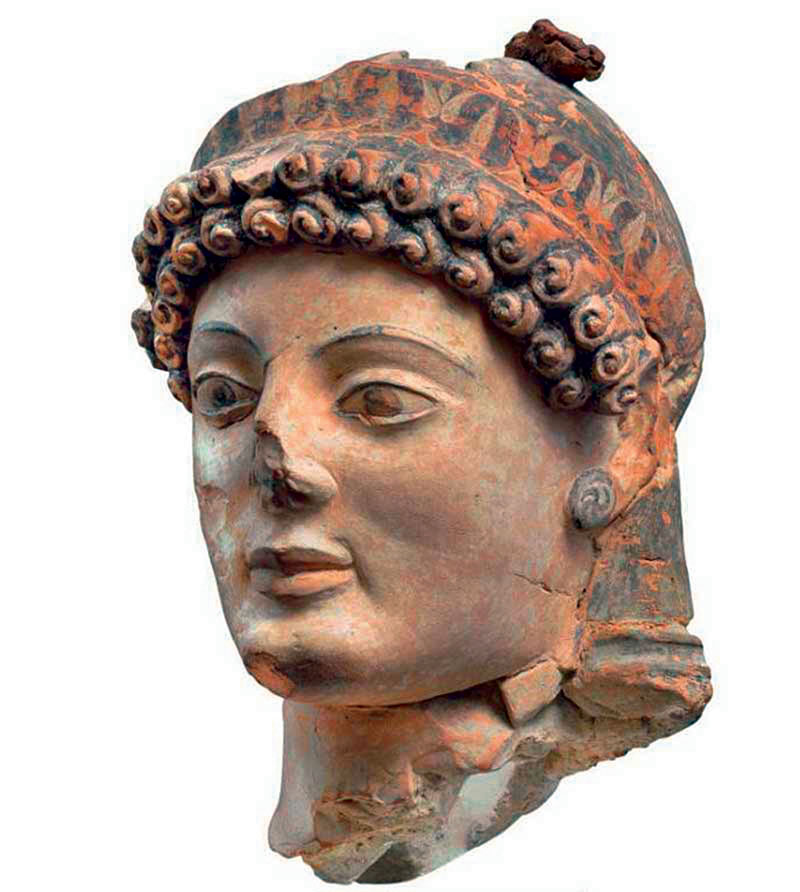 Πολλοί απ’ αυτούς ασχολήθηκαν με βιοτεχνία, εμπόριο, ναυτιλία
και πλούτισαν…
Δεν εξισώθηκαν ποτέ όμως με τους ευγενείς…
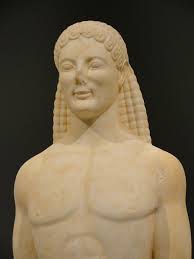 Η ανάπτυξη του θεσμού της δουλείας σχετίζεται με την αντίληψη ότι ο πολίτης πρέπει να είναι απαλλαγμένος από εργασίες για να ασχολείται μόνο με υποθέσεις της πόλης.
Φυσικά υπήρχαν και οι δούλοι!
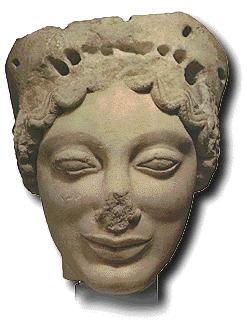 Η κοινωνική πυραμίδα των Αρχαϊκών χρόνων
Όσο κι αν πλούτισαν οι απλοί πολίτες 
(από εμπόριο, ναυτιλία,βιοτεχνία) δεν κατάφεραν να εξισωθούν με τους ευγενείς!
Η βασιλεία ραγίζει. Ανεβαίνει η δύναμη των ευγενών!
Πόλη - κράτος
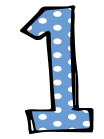 Αρχηγός
Ευγενείς 
ιππείς
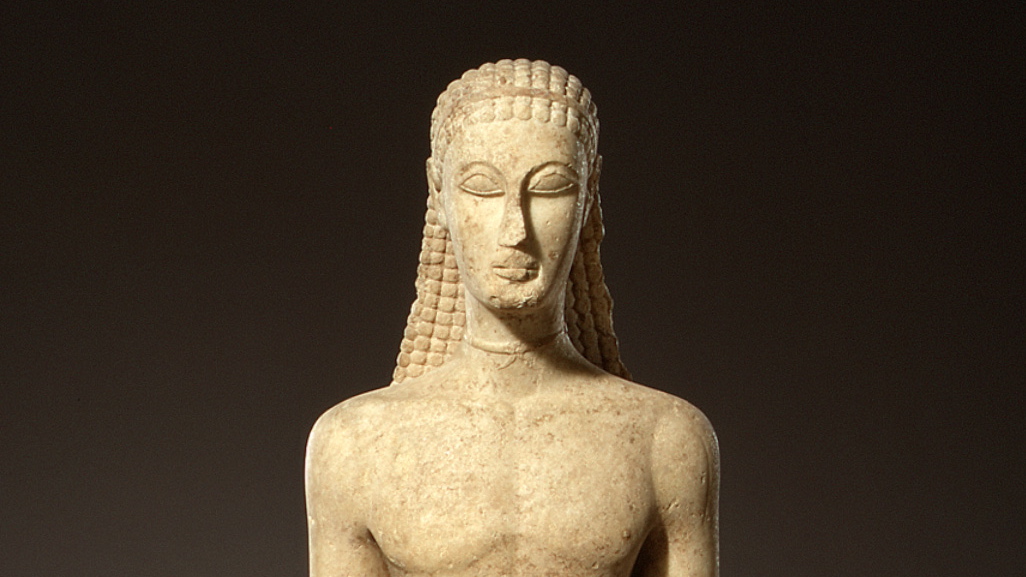 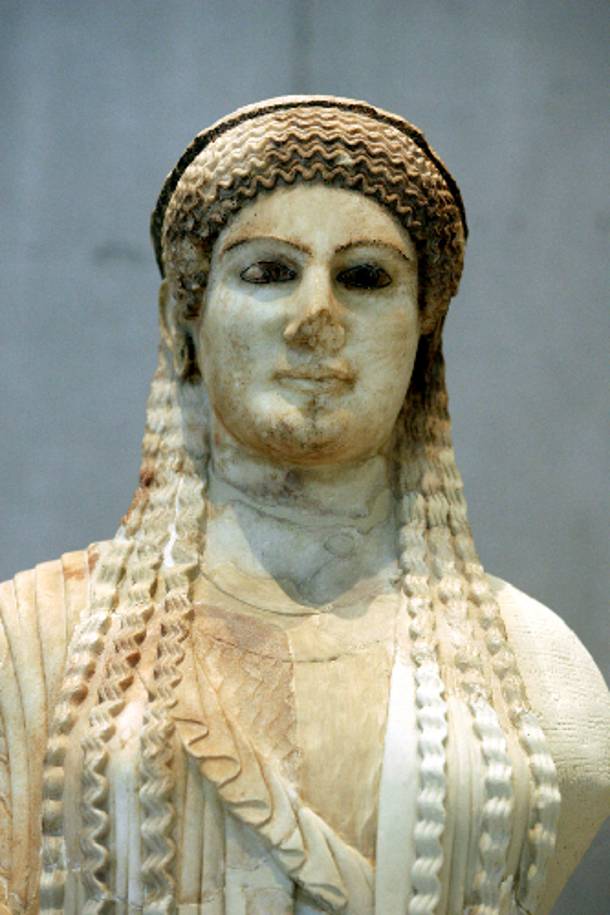 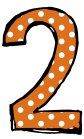 πλήθος, 
όχλος, κακοί
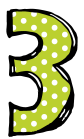 SOS
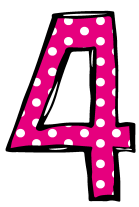 Δούλοι
Η αντιμετώπιση της κρίσης
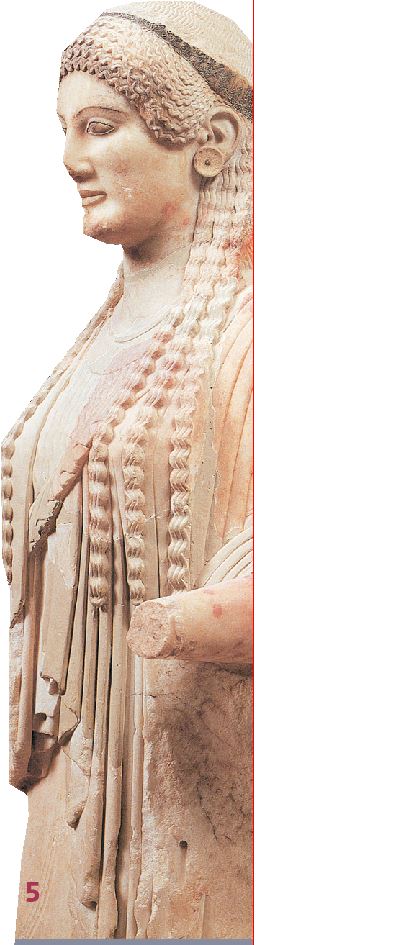 Ανάπτυξη βιοτεχνίας και εμπορίου
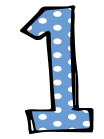 Κατακτητικοί πόλεμοι 
και εδαφική επέκταση
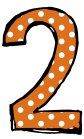 Ίδρυση αποικιών
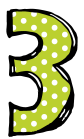 Η Αθήνα  εμπόριο, βιοτεχνία
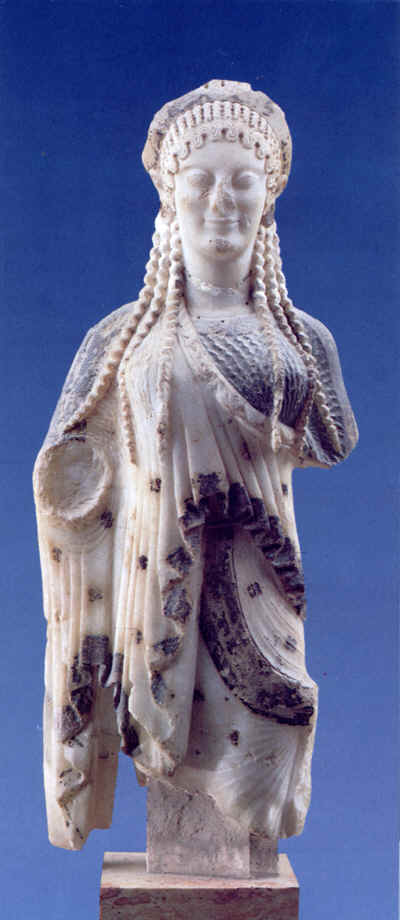 Κόρινθος, Μέγαρα, Χαλκίδα, Μίλητος  ίδρυση αποικιών
Η Σπάρτη το Άργος, η Ήλιδα κ.α.  κατάκτηση γειτονικών περιοχών
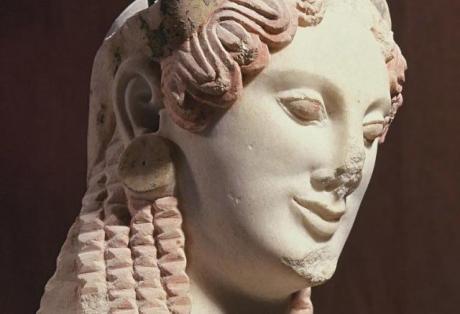 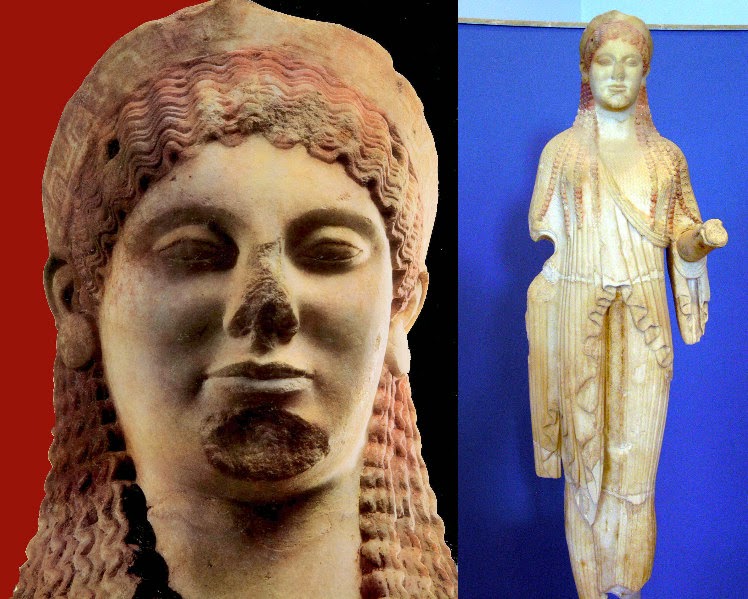 Όσα τμήματα του ελληνικού κόσμου παρέμειναν απομονωμένα (Αρκάδες, Αιτωλοί, Ακαρνάνες, Μακεδόνες κ.α.) 
δεν ακολούθησαν την ίδια οικονομική πορεία και διατήρησαν τη φυλετική οργάνωση.
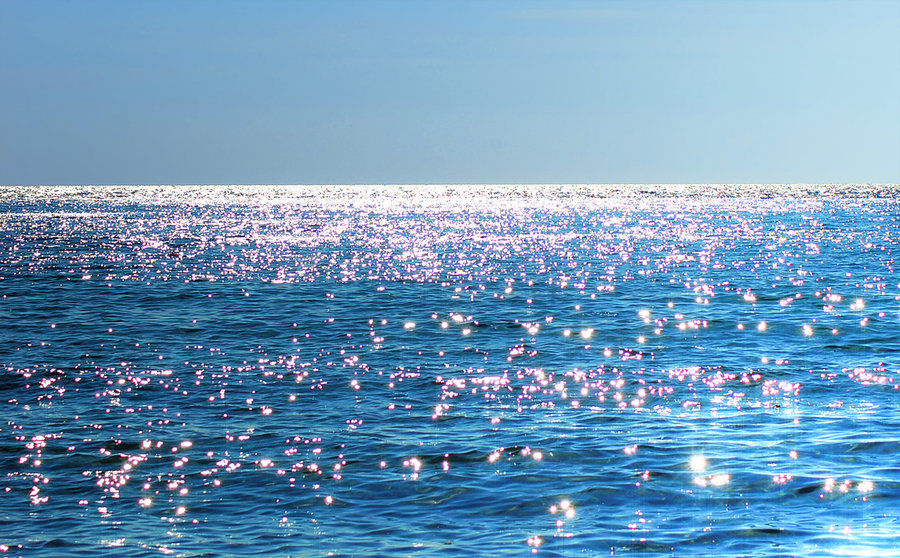 Β΄ ελληνικός 
αποικισμός
8ος π.Χ. – 6ος αι. π.Χ.
Από πού προέρχεται ο όρος «αποικισμός»;
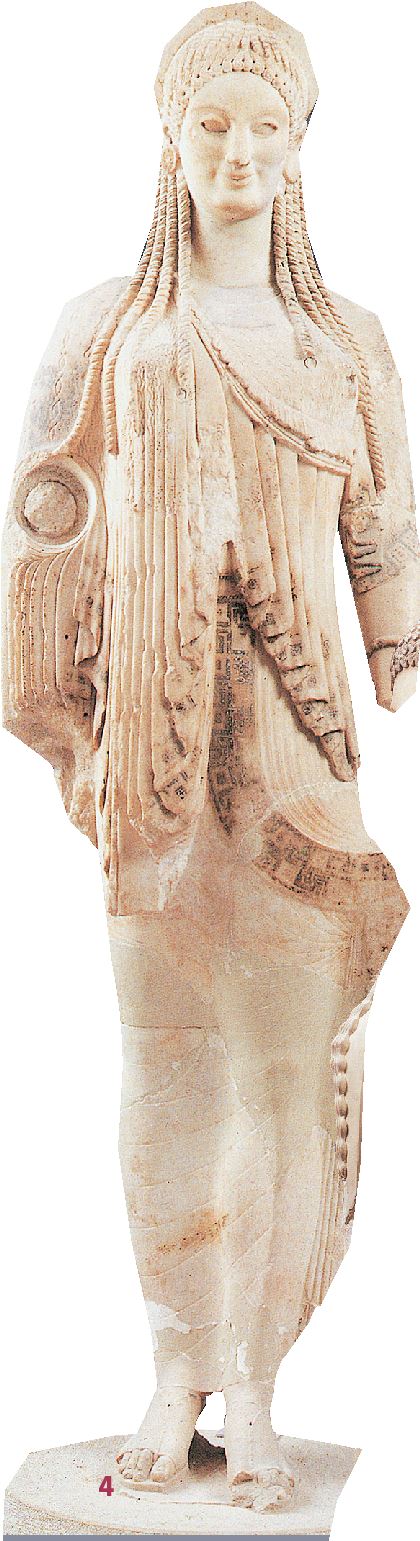 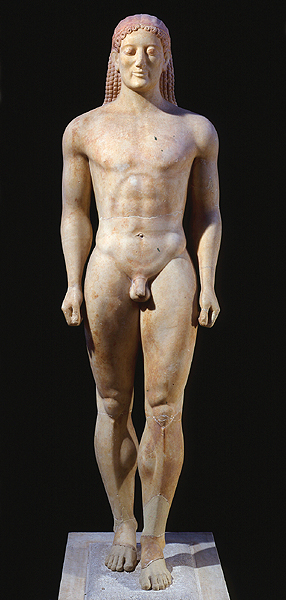 Από το ρήμα «αποικίζω»
(ἀπό + οἰκῶ) που σημαίνει στέλνω μακριά από τον οίκο, την πατρίδα.
Ο  δικός μας αποικισμός (ο β΄) διαφέρει από τον α΄αποικισμό 
(11ος – 9ος αι. π.Χ.)
Η επιχείρηση τώρα είναι οργανωμένη εξ ολοκλήρου από τη  «μητρόπολη» (μητέρα – πόλη).
Οι αποικίες ήταν όμως νέες «πόλεις - κράτη» αυτόνομες και αυτάρκεις.
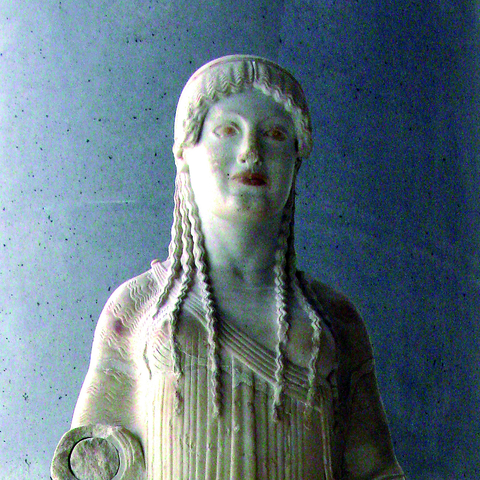 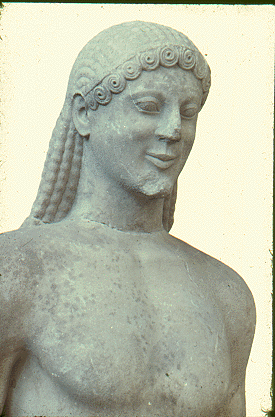 Οι δεσμοί με τις μητροπόλεις ήταν χαλαροί, άλλοτε ανύπαρκτοι και σε σπάνιες περιπτώσεις οι σχέσεις ήταν εχθρικές.
Οι Έλληνες εξαπλώνονται  Εύξεινος Πόντος – Μεσόγειος!
Αίτια του β΄ ελληνικού αποικισμού
Γιατί;
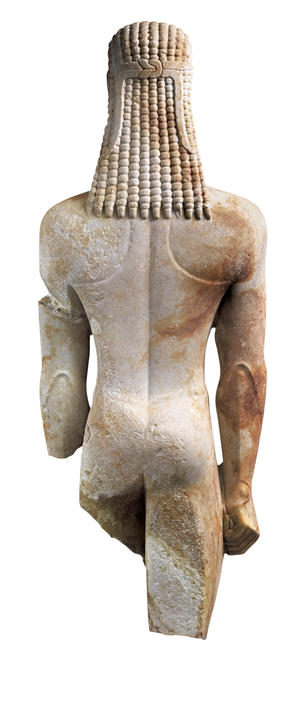 SOS
Οι λόγοι που οδήγησαν στον αποικισμό:
 στενοχωρία  (έλλειψη καλλιεργήσιμης γης),
 έλλειψη πρώτων υλών (ιδιαίτερα μετάλλων)
 Αναζήτηση νέων αγορών
Απομόνωση κάποιων λόγω πολιτικών κρίσεων
 απέκτησαν γνώσεις για τους θαλάσσιους δρόμους και τις περιοχές εγκατάστασης
 ο ριψοκίνδυνος χαρακτήρας των Ελλήνων (βλ. Οδύσσεια)
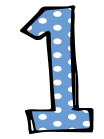 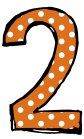 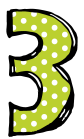 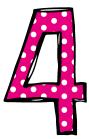 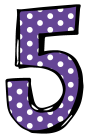 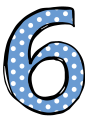 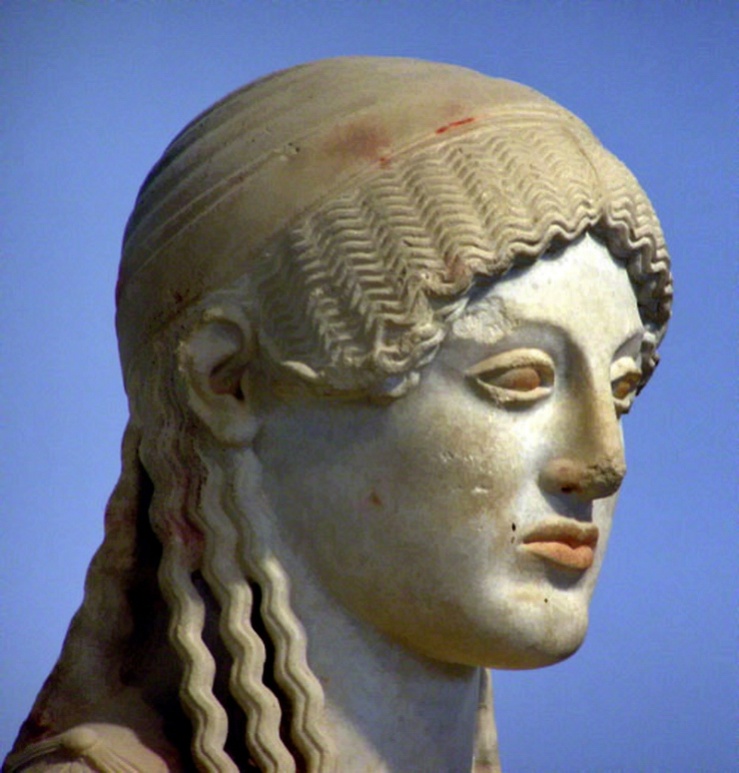 Οι Έλληνες δημιούργησαν πάρα πολλές αποικίες 
σε όλη τη Μεσόγειο 
και στον Εύξεινο Πόντο
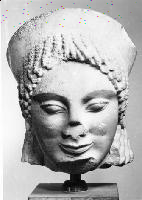 Μητροπόλεις και αποικίες των Ελλήνων
Η εξάπλωση των Ελλήνων περιόρισε τη δραστηριότητα άλλων λαών και ιδίως των Φοινίκων!
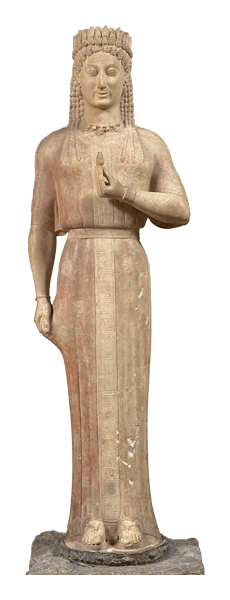 Οι ελληνικές αποικίες στην Προποντίδα!
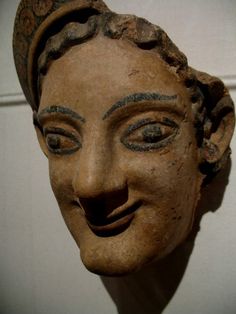 Λέξεις – κλειδιά του αποικισμού!
Σχηματίστε ένα «άστρο» με λέξεις που σχετίζονται με τον αποικισμό!
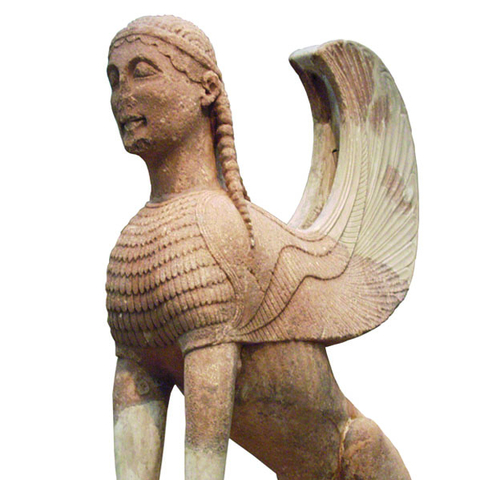 Η αποικιστική εξάπλωση είχε σημαντικές επιπτώσεις…
στην κοινωνία
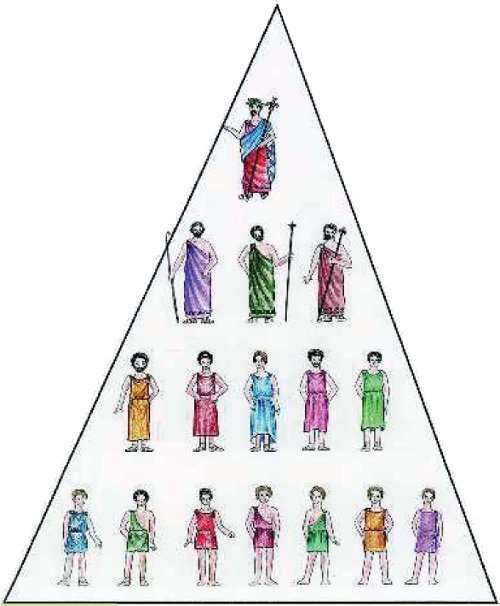 και τον πολιτισμό!
στην οικονομία
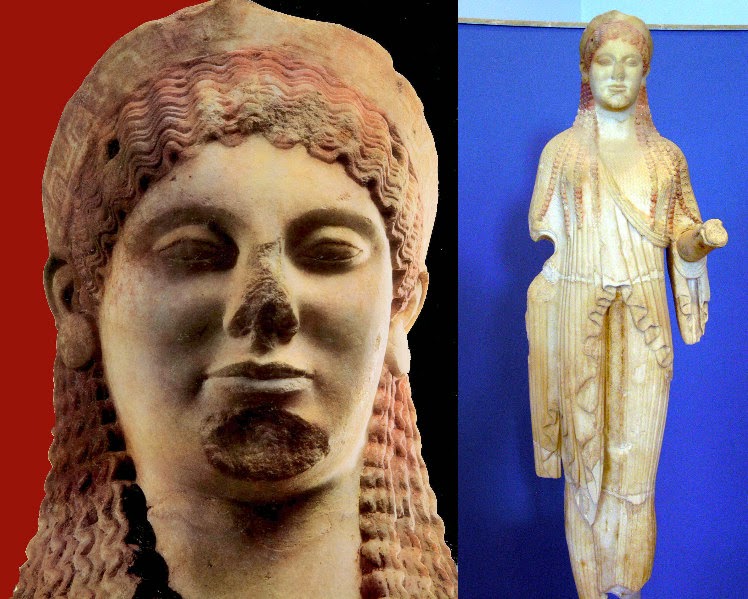 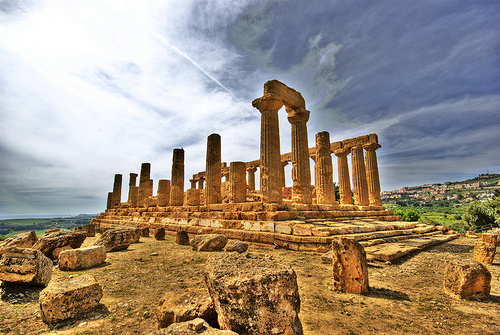 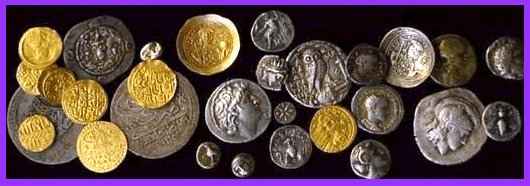 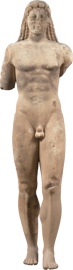 Όλα τα στοιχεία που καθορίζουν τον ελληνικό πολιτισμό: 
α) θρησκεία, β) πολιτική 
γ) αισθητική δ) τρόπος ζωής … μεταφέρθηκαν στις αποικίες.
Διαδόθηκε 
η γραφή! 
Το χαλκιδικό αλφάβητο διαδόθηκε 
στην Ιταλία κι έγινε το 
πρότυπο διαμόρφωσης 
του λατινικού!
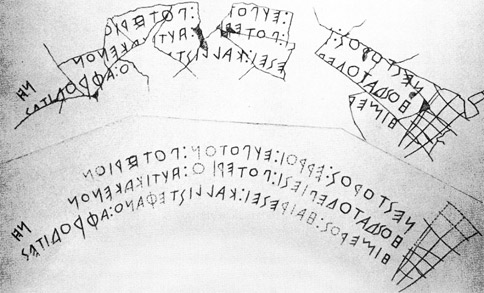 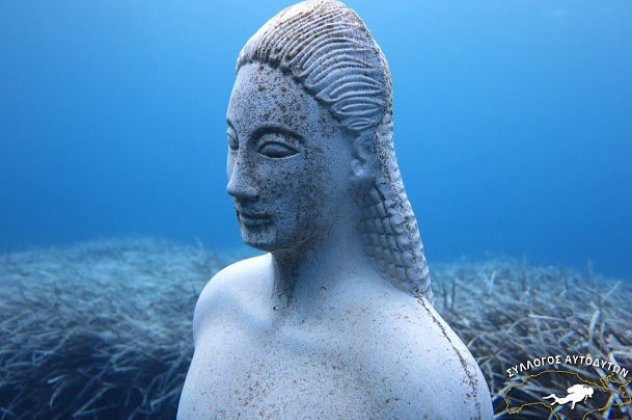 Μία από τις αρχαιότερες Ελληνικές επιγραφές και η αρχαιότερη με την χρήση της Χαλκιδικής γραφής βρέθηκε στο νησί Ίσκια της Νότιας Ιταλίας στο ονομαζόμενο κύπελλο του Νέστορα.
Το εμπόριο πήρε χαρακτήρα εμπορευματοχρηματικό με την κοπή και χρήση νομίσματος!
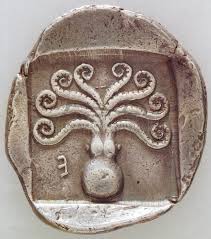 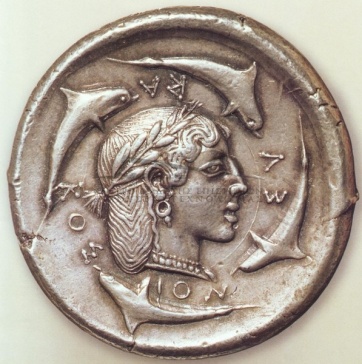 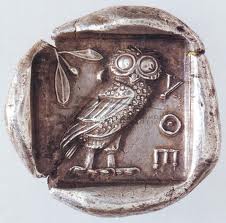 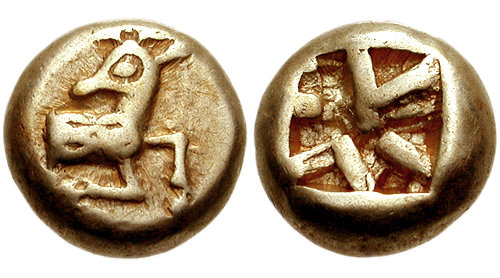 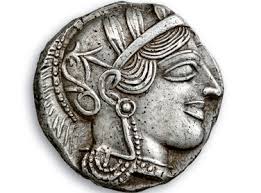 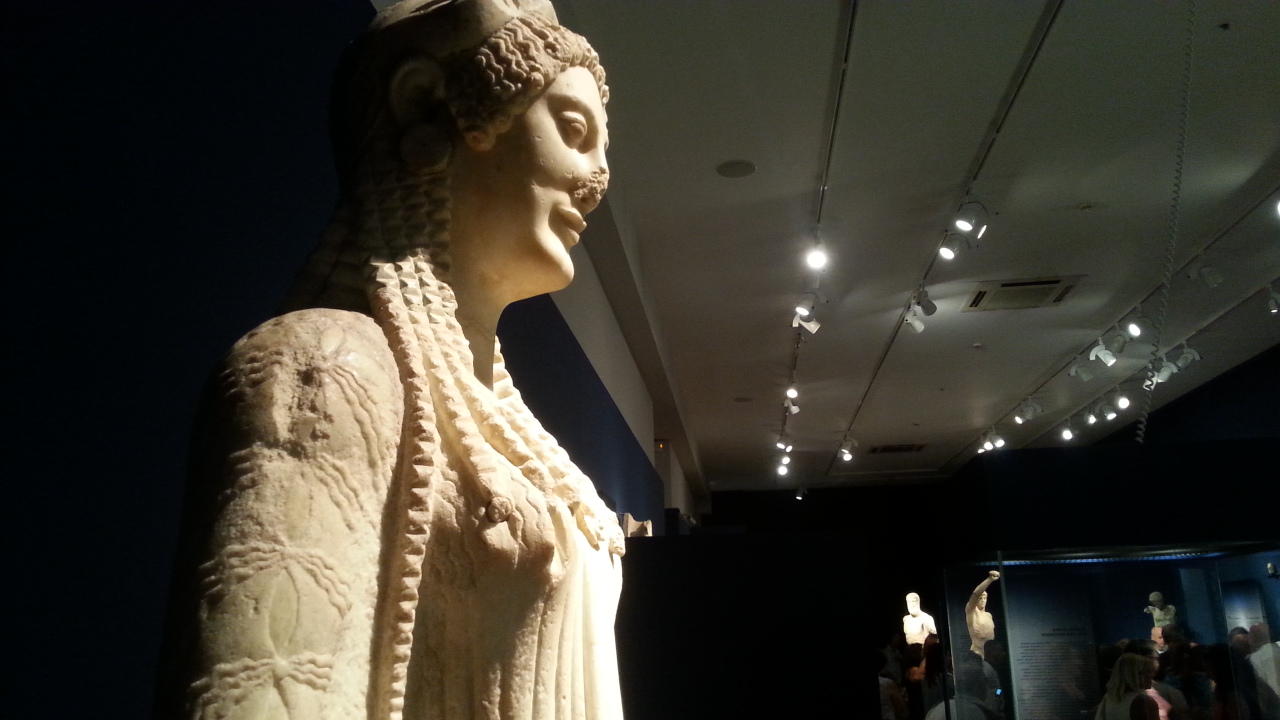 Έφεσος 620-600 π.Χ.
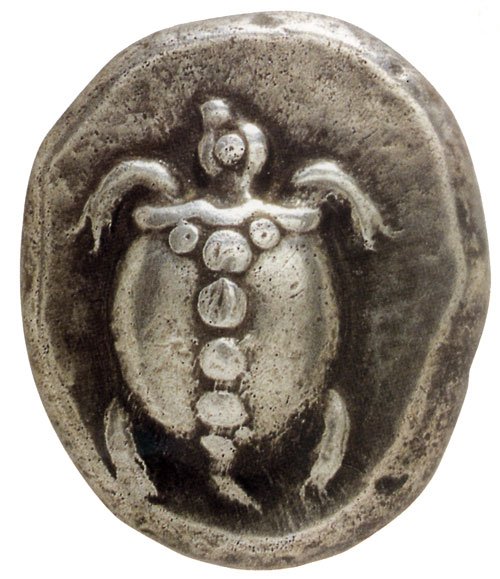 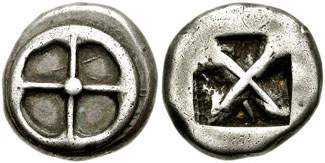 δίδραχμο από την εποχή
του Πεισιστράτου 545-510 μ.Χ.
Αίγινα
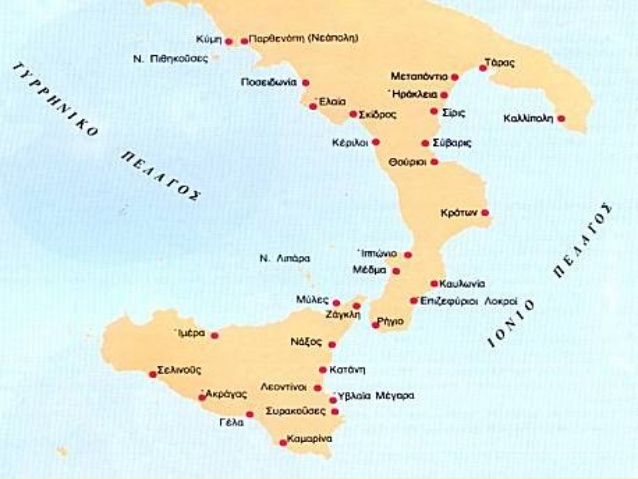 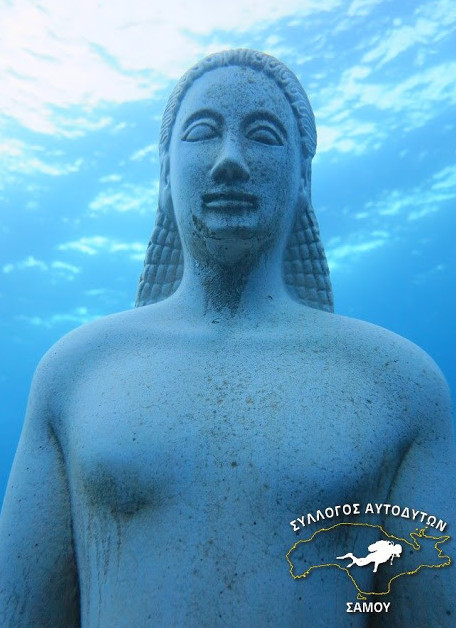 Στην Κάτω Ιταλία και τη Σικελία δημιουργήθηκε η…
 Μεγάλη Ελλάδα!
Μεγάλη Ελλάδα
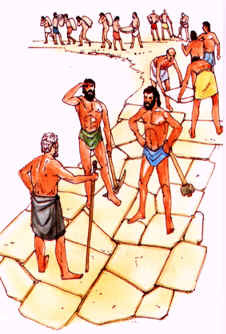 Η δουλεία αναπτύχθηκε λόγω της ανάγκης για φθηνά εργατικά χέρια. Για πρώτη φορά χρησιμοποιούνται 
αργυρώνητοι δούλοι!
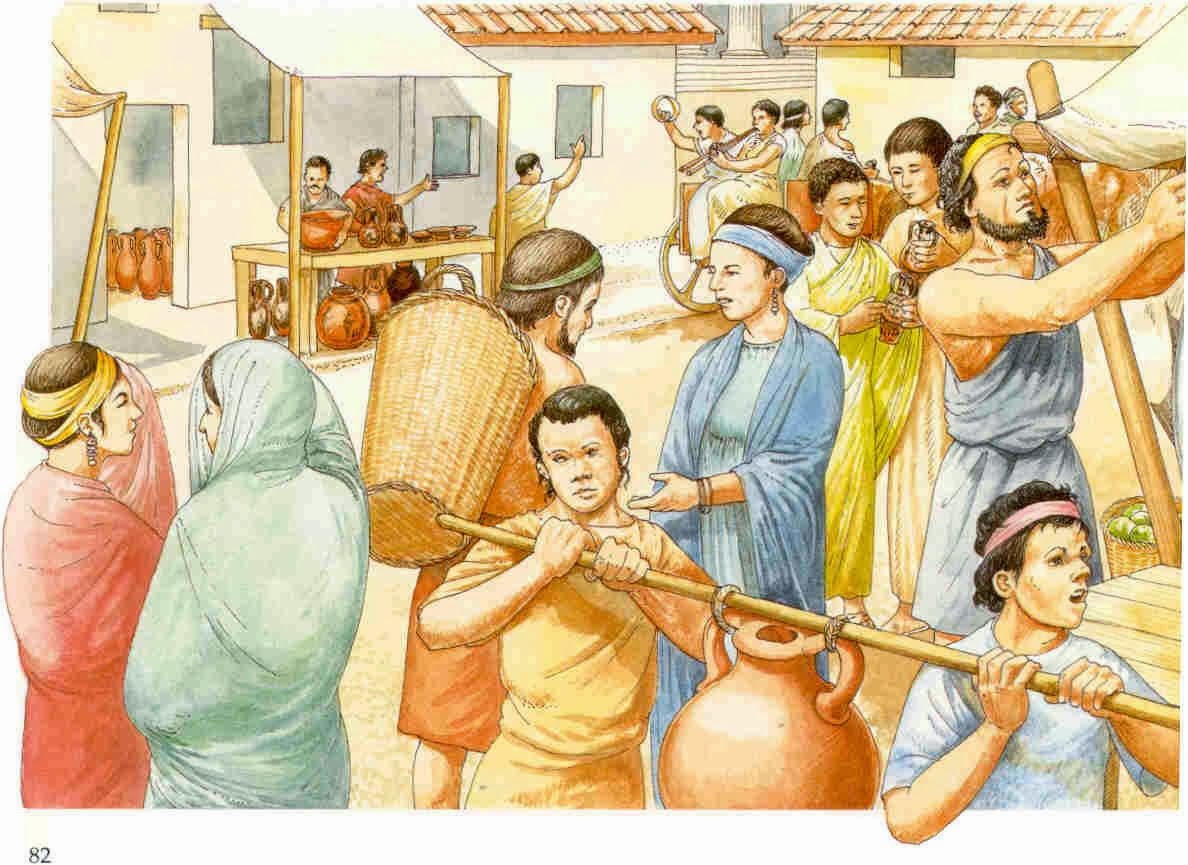 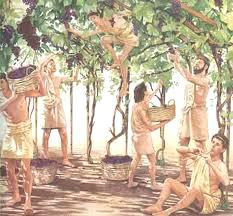 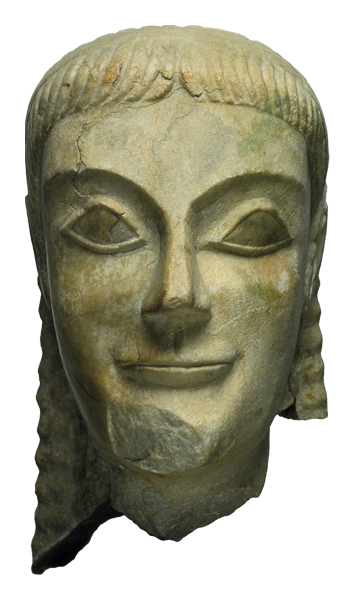 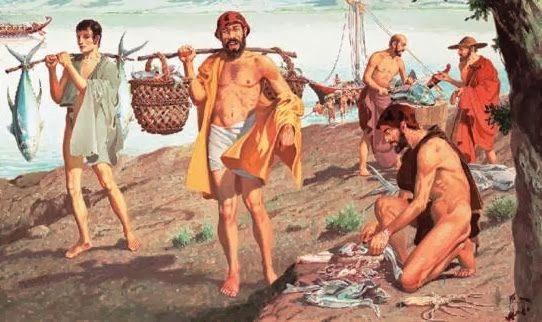 Η εναλλαγή των πολιτευμάτων
Με την πάροδο του χρόνου αλλάζουν τα πολιτεύματα και η εξουσία ασκείται από τις κοινωνικές τάξεις 
που είναι ισχυρές.
Οι κοινωνικές συγκρούσεις και οι πολιτειακές μεταβολές είχαν διαφορετική εξέλιξη σε κάθε πόλη – κράτος!
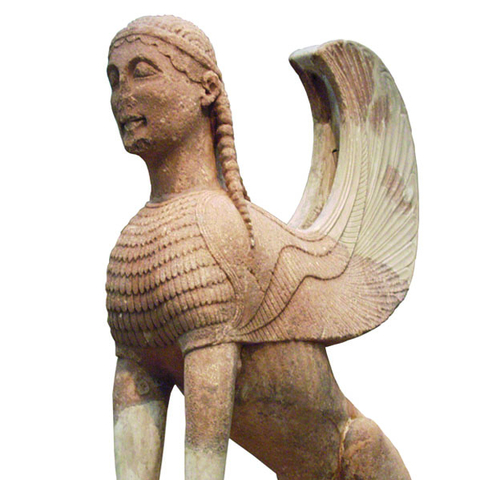 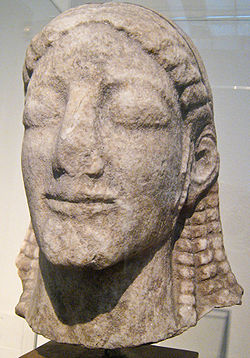 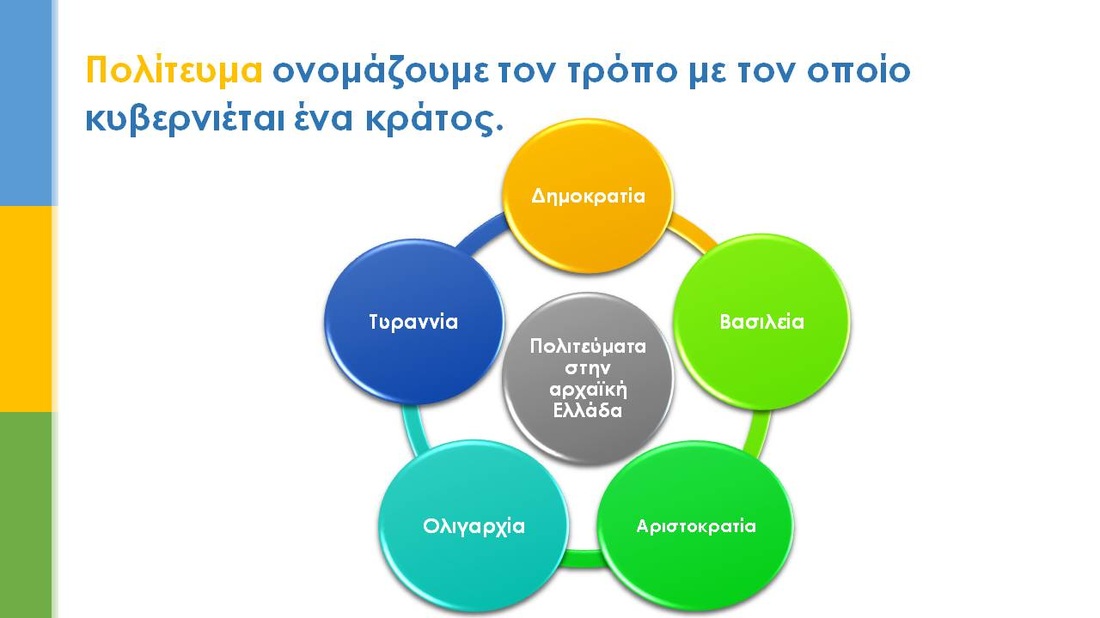 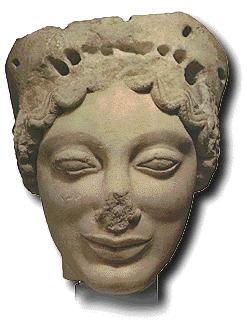 Η δημιουργία των πόλεων – κρατών συνδέεται με την παρακμή 
και πτώση της βασιλείας!
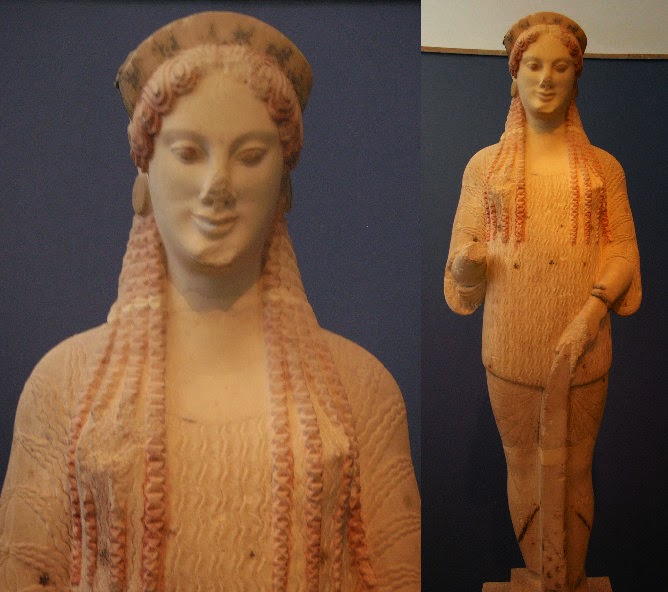 Τη βασιλεία διατήρησαν μόνο περιοχές που διατήρησαν το φυλετικό τρόπο οργάνωσης και δεν δημιούργησαν 
πόλεις – κράτη (π.χ. Μακεδονία)
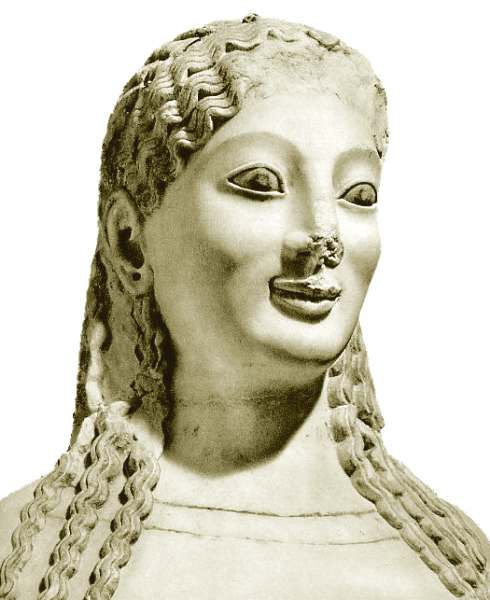 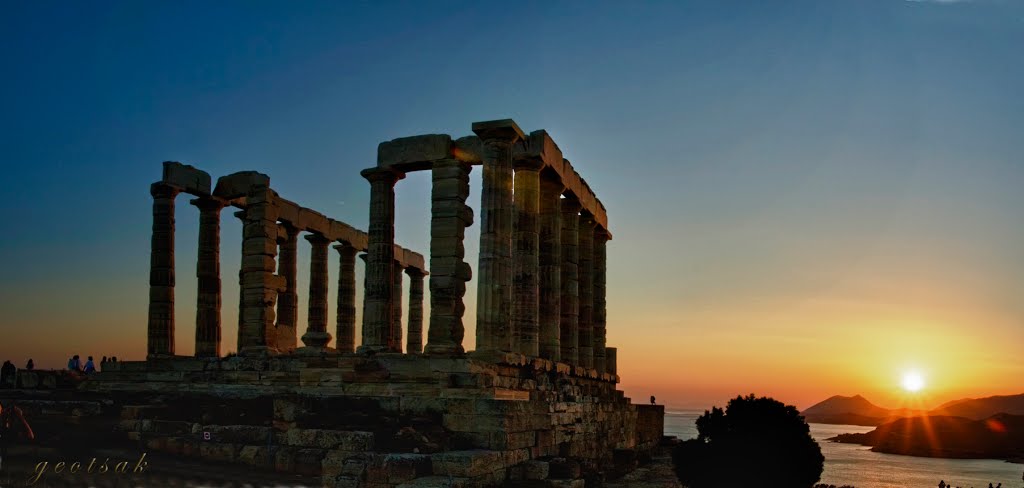 Η πόλη – κράτος ξεκίνησε την ιστορική της πορεία με την εγκαθίδρυση της αριστοκρατίας! Κυβερνούν οι άριστοι, 
δηλαδή όσοι έχουν δύναμη 
λόγω καταγωγής – κατοχής γης.
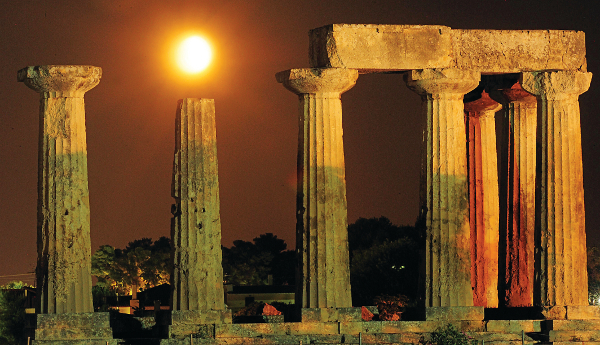 Η άνοδος του εμπορίου, 
της βιοτεχνίας, της ναυτιλίας 
και η οπλιτική φάλαγγα έφεραν 
την κρίση της αριστοκρατικής δομής της κοινωνίας.
Έρχεται η ολιγαρχία!
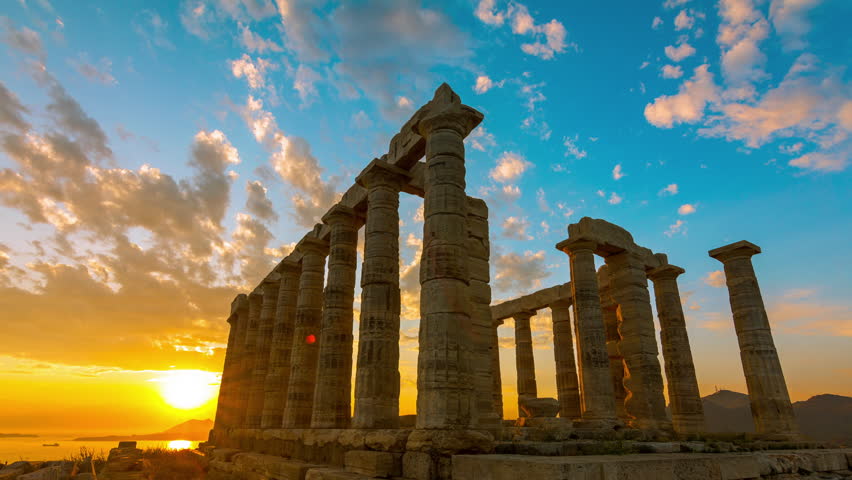 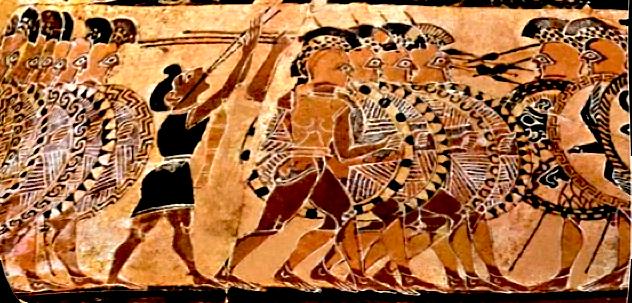 Η φάλαγγα των οπλιτών οδήγησε στην ιδέα της ισότητας και ως προς την άσκηση της εξουσίας.
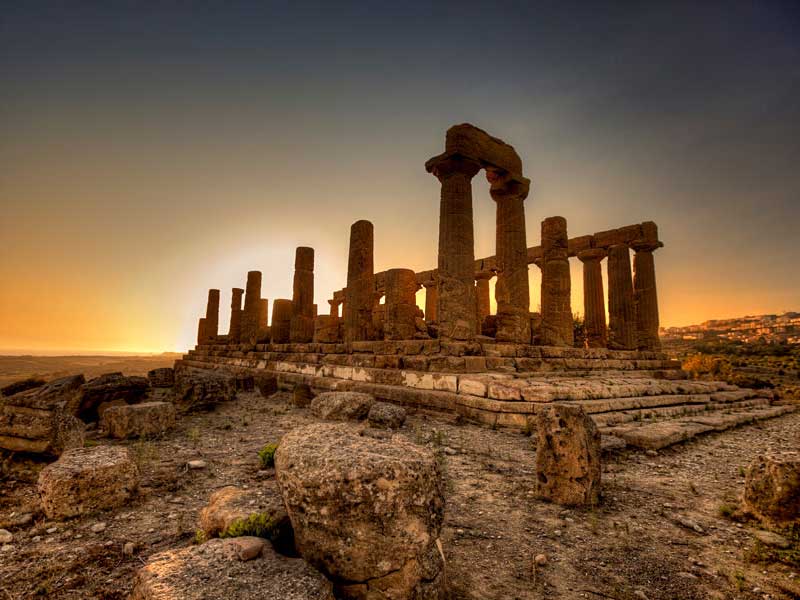 Τέλη 7ου αι. π.Χ. – αρχές 6ου αι. π.Χ.
Οι διαφορές μεταξύ των ευγενών και των πλουσίων και του πλήθους οξύνθηκαν.
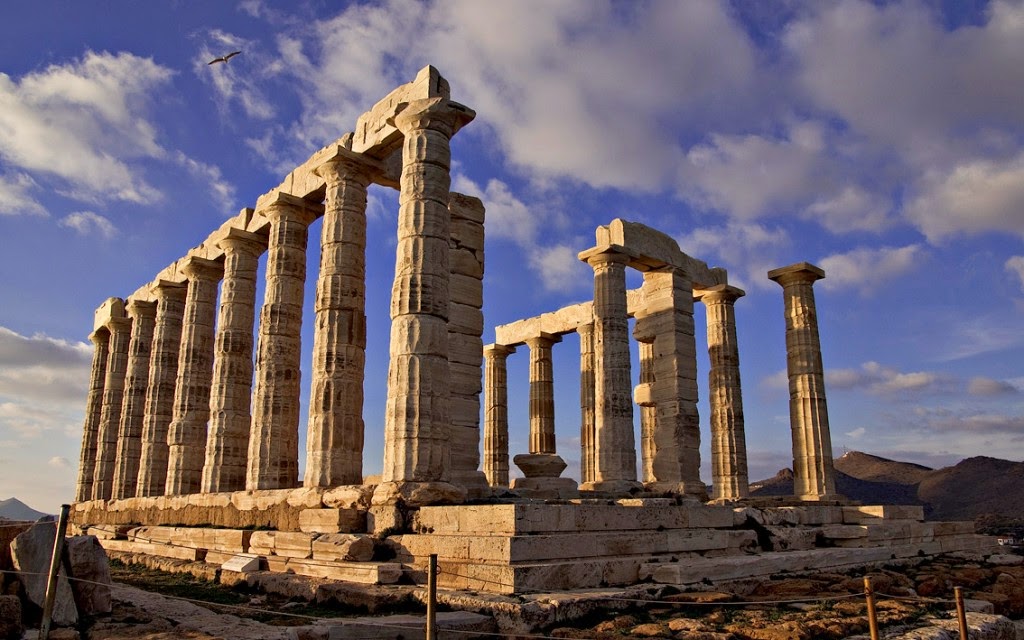 Κωδικοποιήθηκε λοιπόν το άγραφο εθιμικό δίκαιο για να αντιμετωπιστεί η κατάσταση.
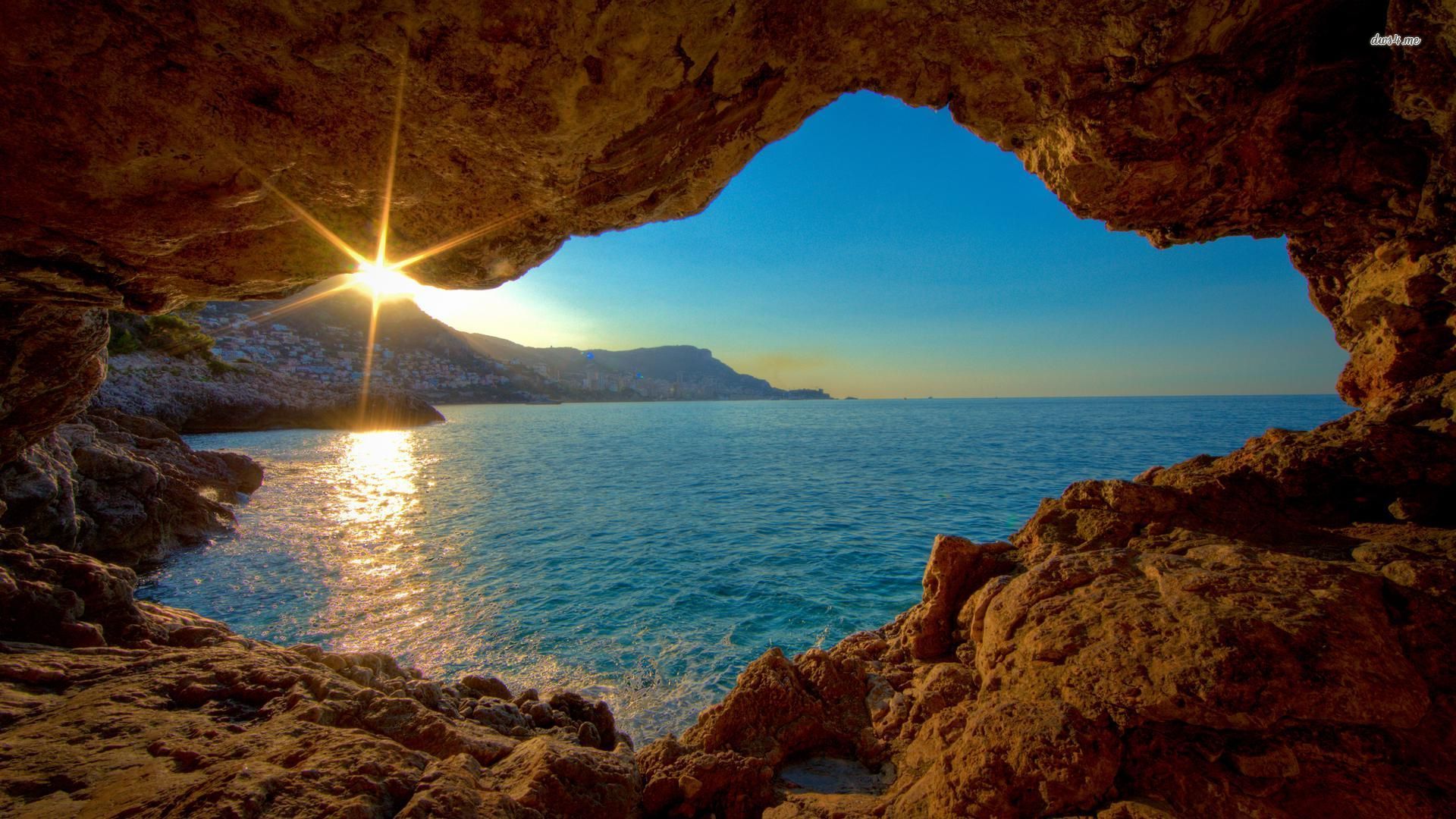 Η καταγραφή των νόμων ανατέθηκε σε πρόσωπα κοινής αποδοχής, όπως οι: Δράκων, Σόλων, Λυκούργος, Ζάλευκος, Χαρώνδας.
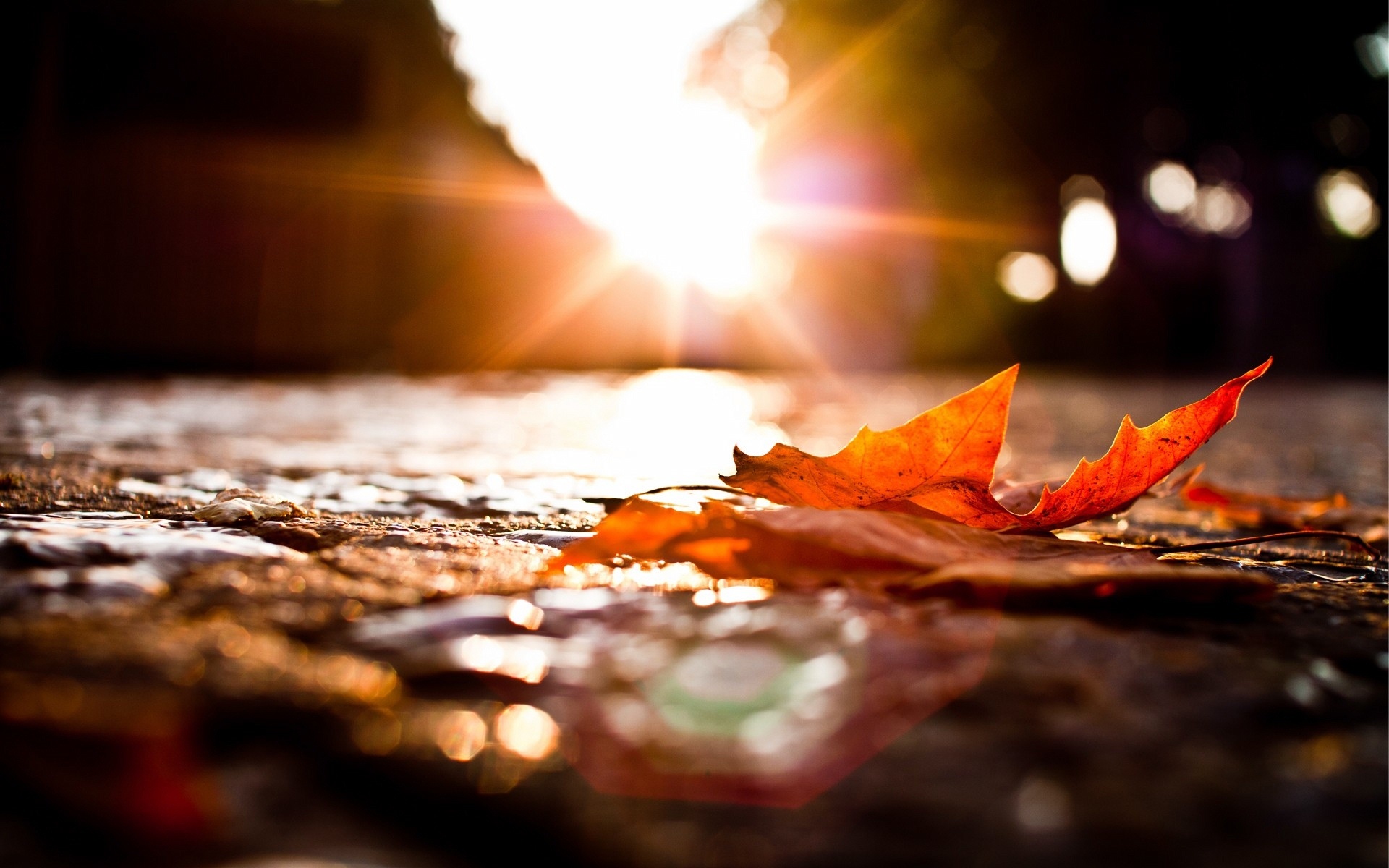 Με την καταγραφή των νόμων διευρύνθηκε η πολιτική βάση  συμμετοχή στη διακυβέρνηση ανάλογα με τα οικονομικά των πολιτών.
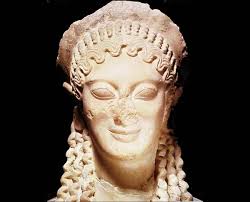 Το πολίτευμα γίνεται ολιγαρχικό ή τιμοκρατικό  κριτήριο διάκρισης πολιτών  τα «τιμήματα» (εισόδημα)
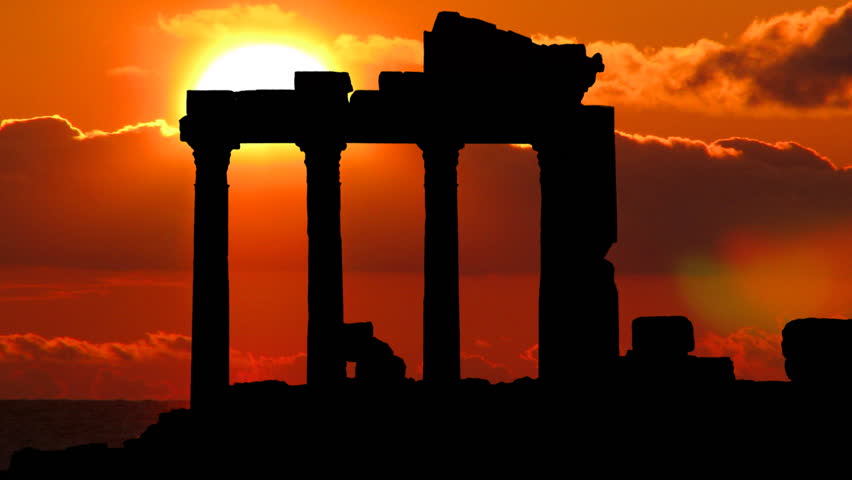 Η λέξη τύραννος είναι λυδικής προέλευσης.
Η επικράτηση των ολίγων δεν έδωσε λύση στα προβλήματα του πλήθους. Αυτό το εκμεταλλεύτηκαν κάποιοι και πήραν την εξουσία με τη βία. Έτσι ήρθε η τυραννίδα.
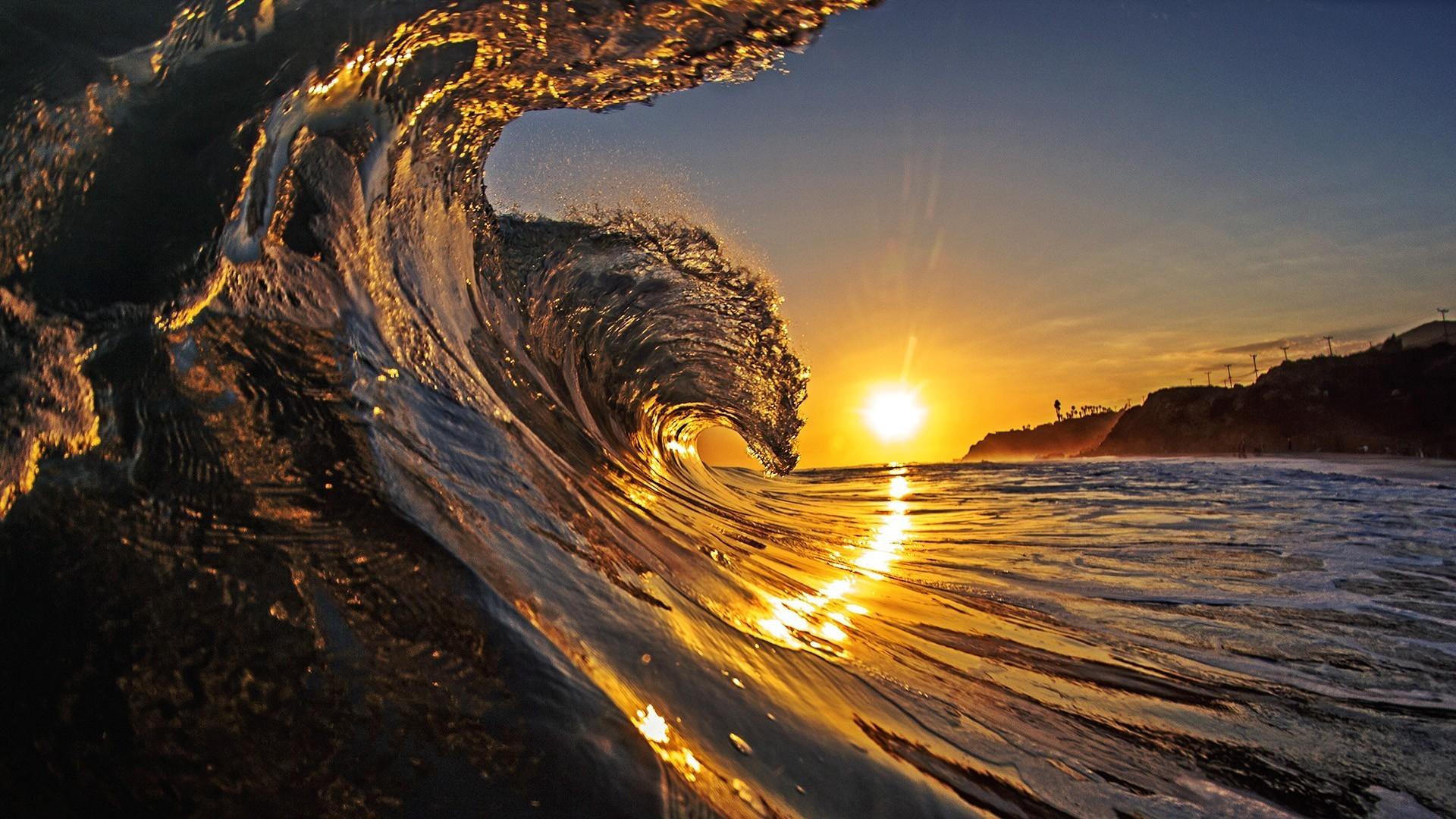 Χαρακτηριστικοί τύραννοι: Πεισίστρατος Αθήνα, Περίανδρος  Κόρινθος, Πολυκράτης  Σάμος
Θεαγένης  Μέγαρα
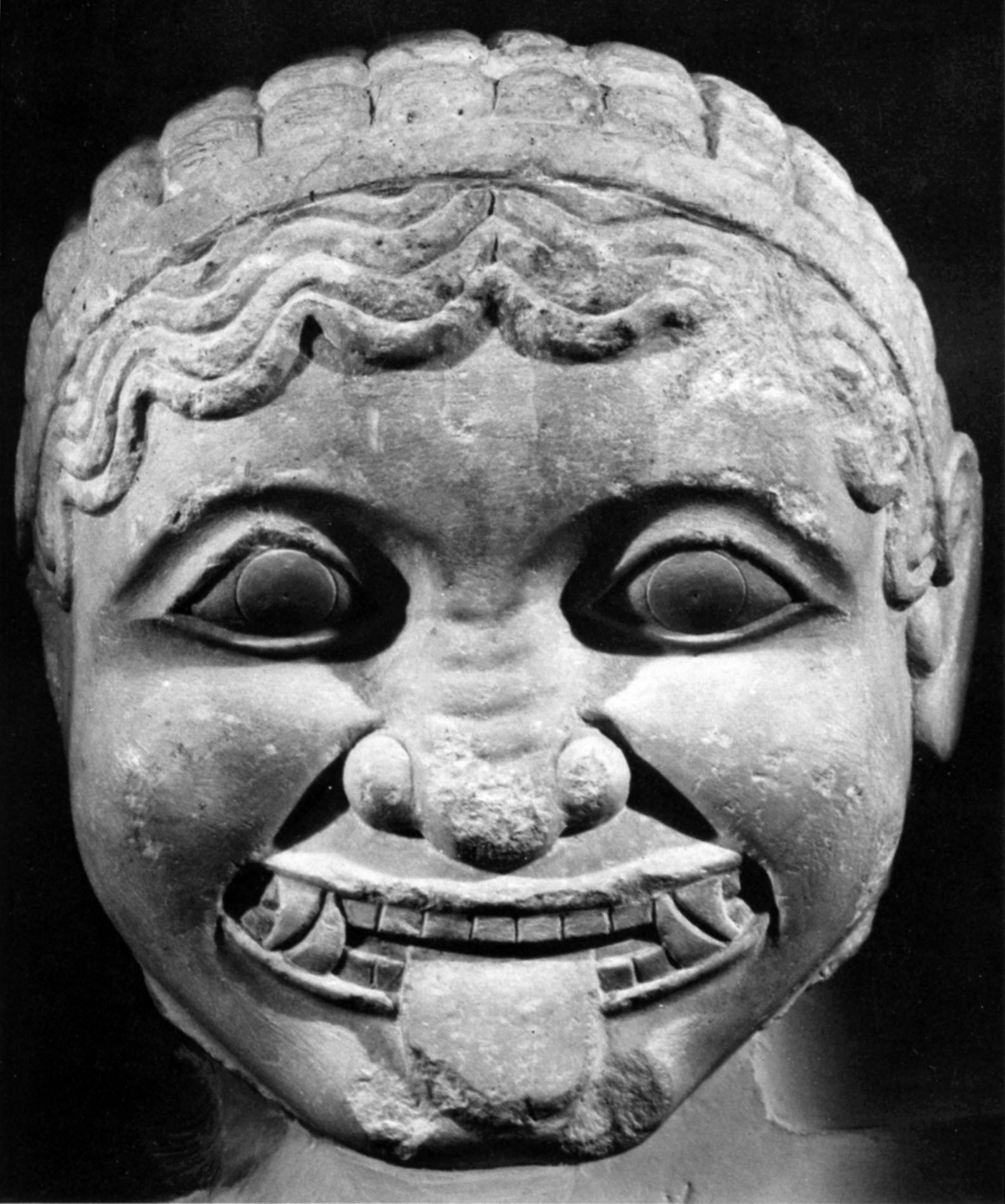 Οι περισσότεροι τύραννοι είχαν βίαιο τέλος.
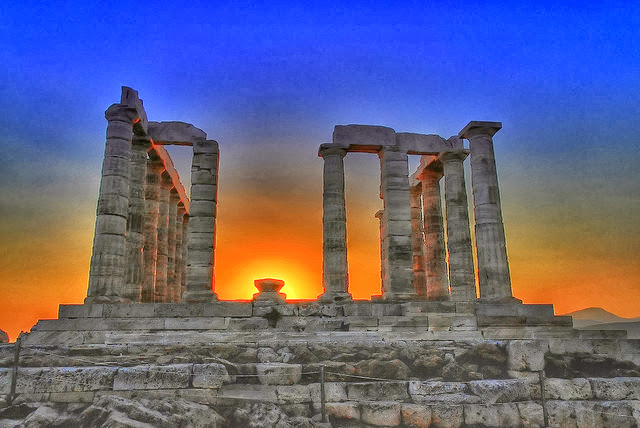 Οι τύραννοι
πέφτουν κάποια στιγμή. 
Σε κάποιες πόλεις 
επανήλθε η ολιγαρχία. 
Στην Αθήνα, όμως,  έγιναν μεταρρυθμίσεις που άνοιξαν το δρόμο για τη δημοκρατία.
Να τα μάθετε καλά τα πολιτεύματα! 
Είναι SOS!Πέφτουν πάντα στα διαγωνίσματα!
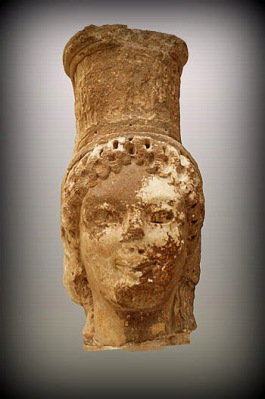 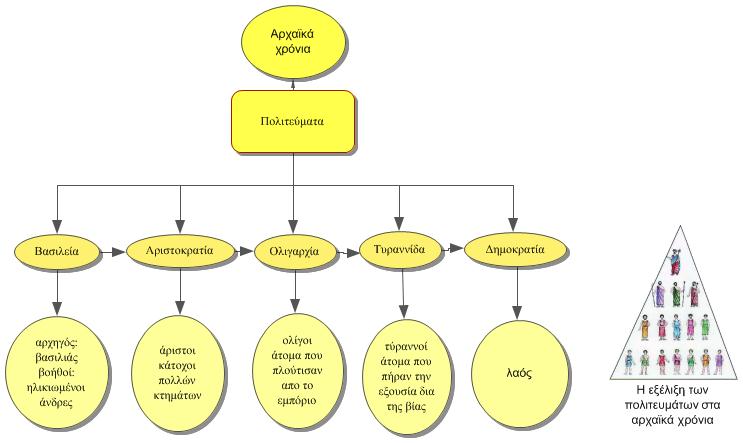 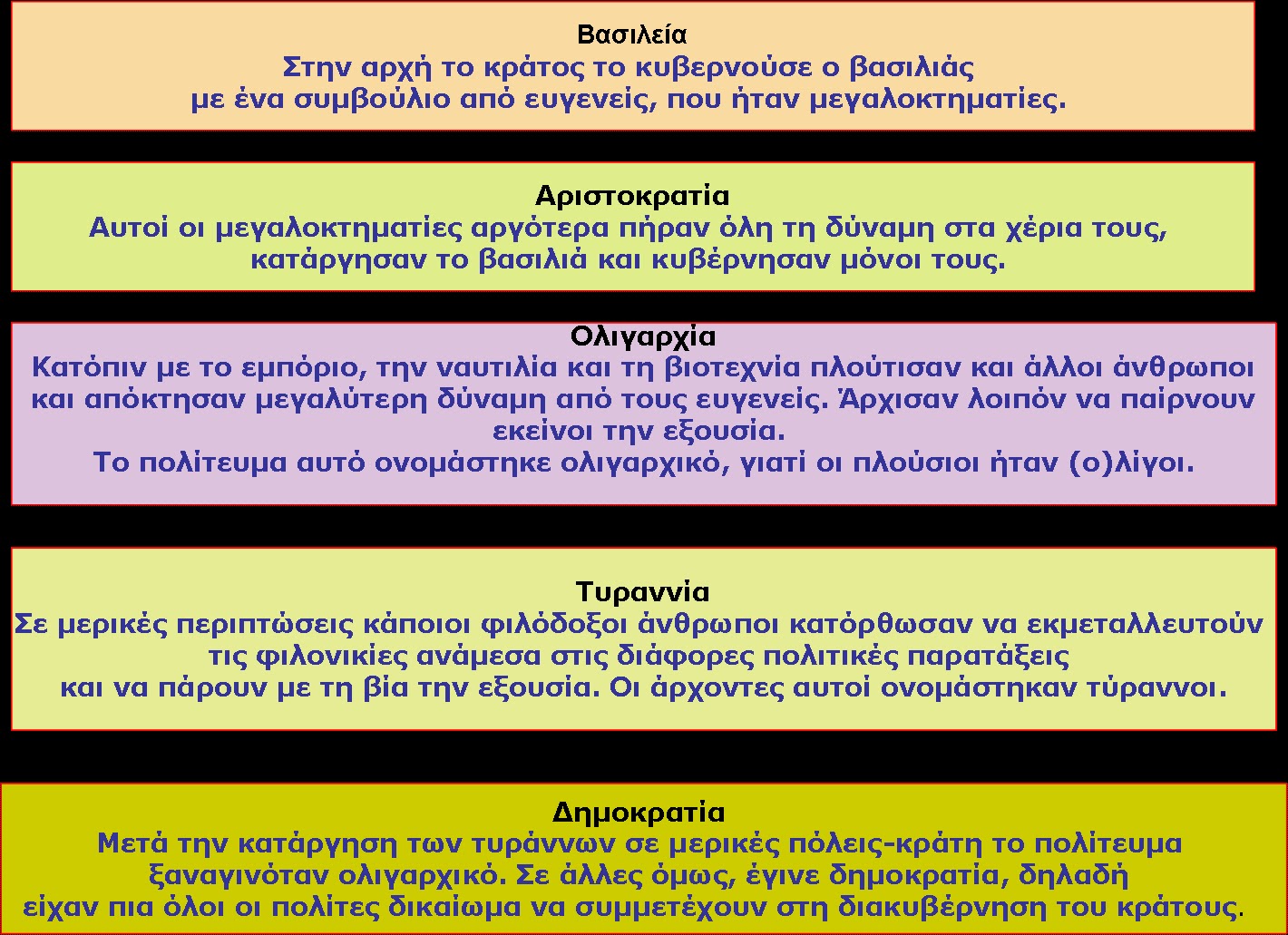 Στην εμφάνιση της ολιγαρχίας έπαιξε καθοριστικό ρόλο η οπλιτική φάλαγγα!
SOS
Ο πολιτισμός
Ποιητικός λόγος  προσωπικό ύφος, συναισθήματα, βιώματα
Πεζός λόγος  εξήγηση δημιουργίας κόσμου, αφήγηση ηθών εθίμων λαών
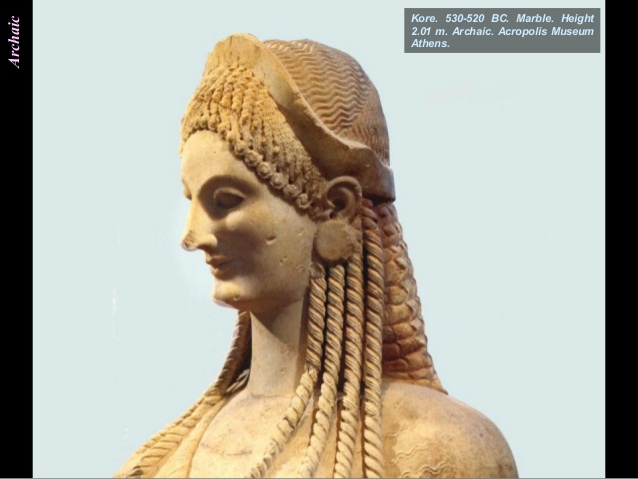 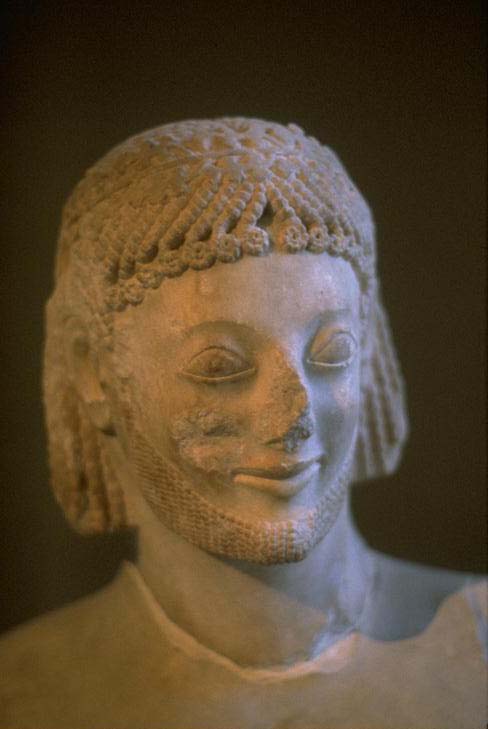 Τέχνη  αρχικά περνά μία ανατολίζουσα φάση (επιρροές από ανατολή)
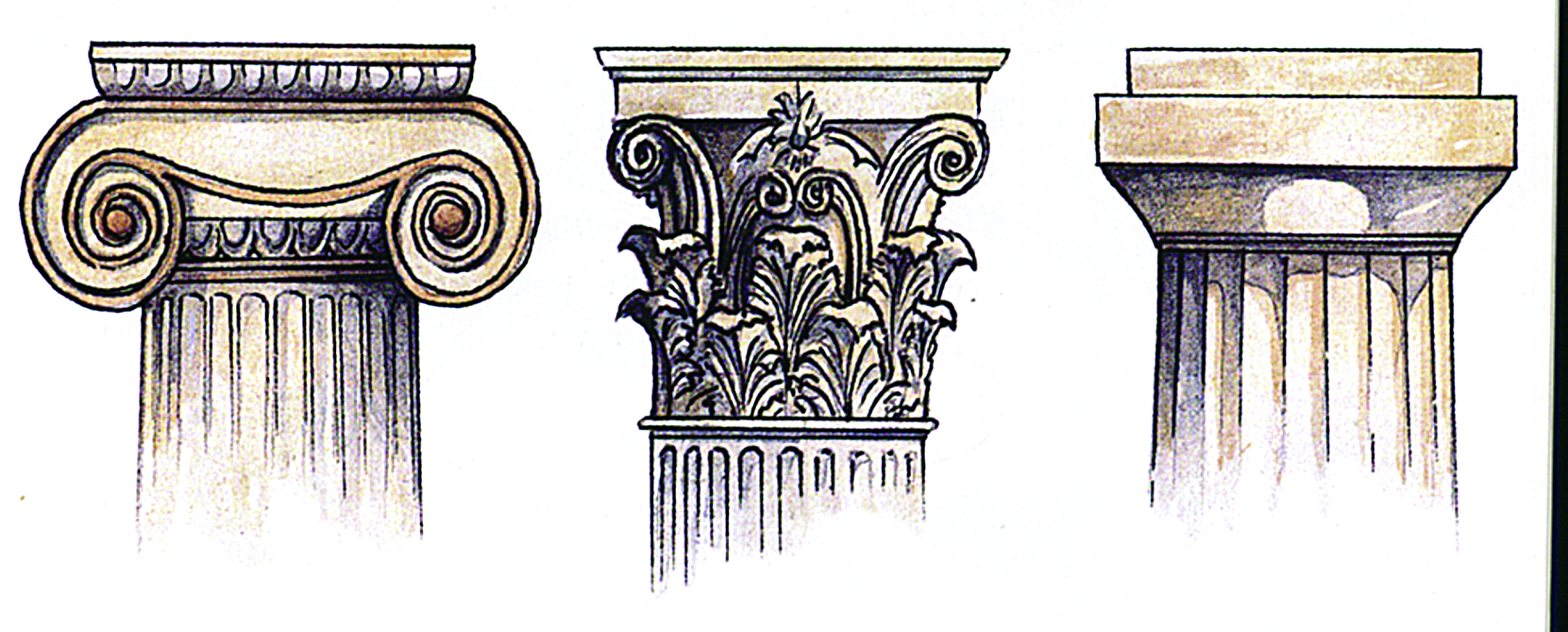 Στην αρχιτεκτονική
Εμφανίζονται δύο ρυθμοί: Δωρικός και Ιωνικός
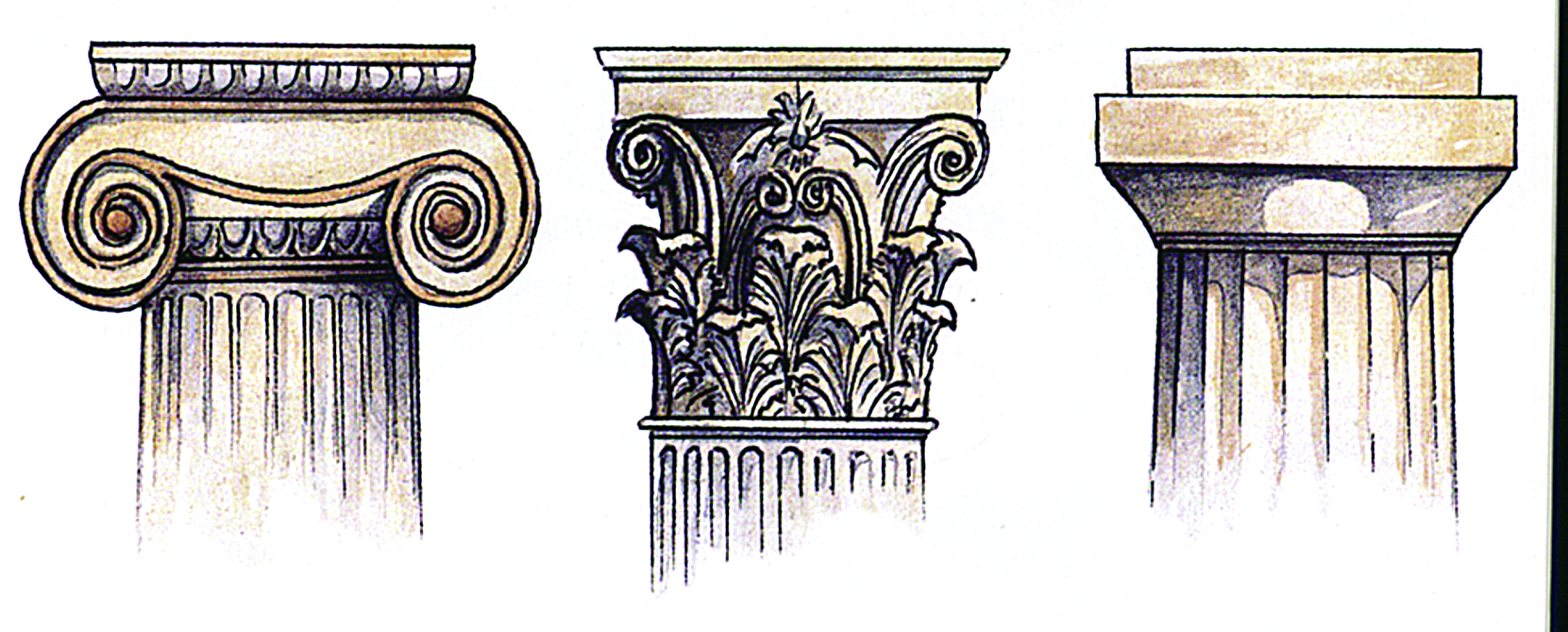 Δωρικός
Λιτότητα
Κιονόκρανο 
σχήμα τραπεζίου
SOS
Ιωνικός
χάρη, καμπύλες
4 έλικες στο κιονόκρανο
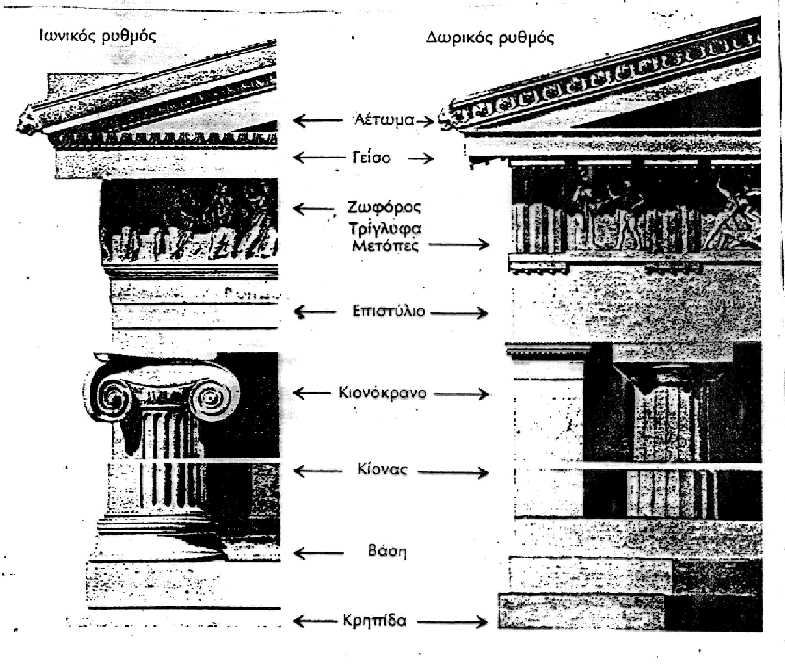 Ποιον ρυθμό προτιμάτε;
Ιωνικός
Ζωφόρος
Δαχτυλίδι στη βάση του κίονα
Δωρικός
Μετόπες + τρίγλυφα
Χωρίς δαχτυλίδι βάσης κίονα
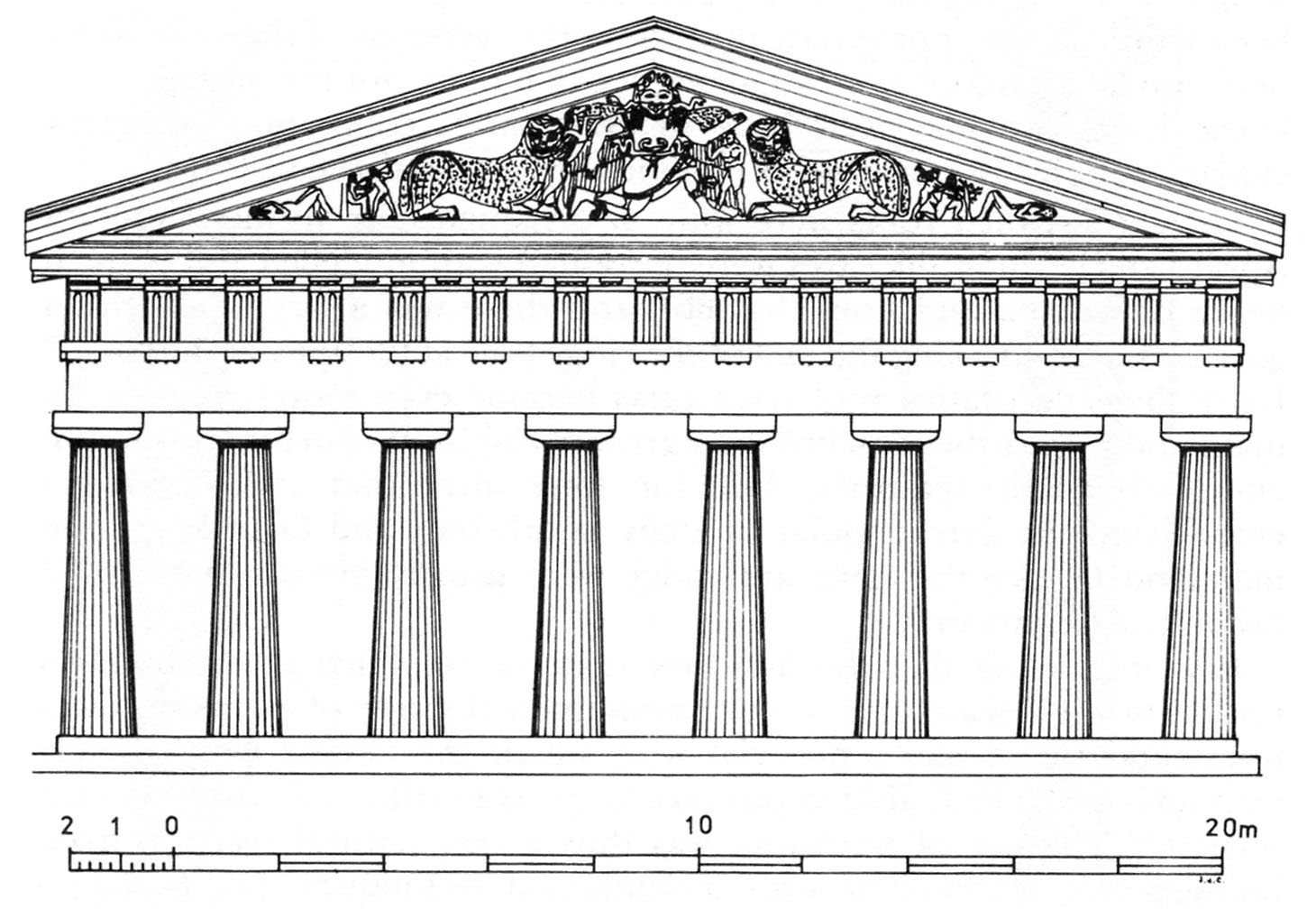 Τι ρυθμού είναι οι δύο αυτοί ναοί;
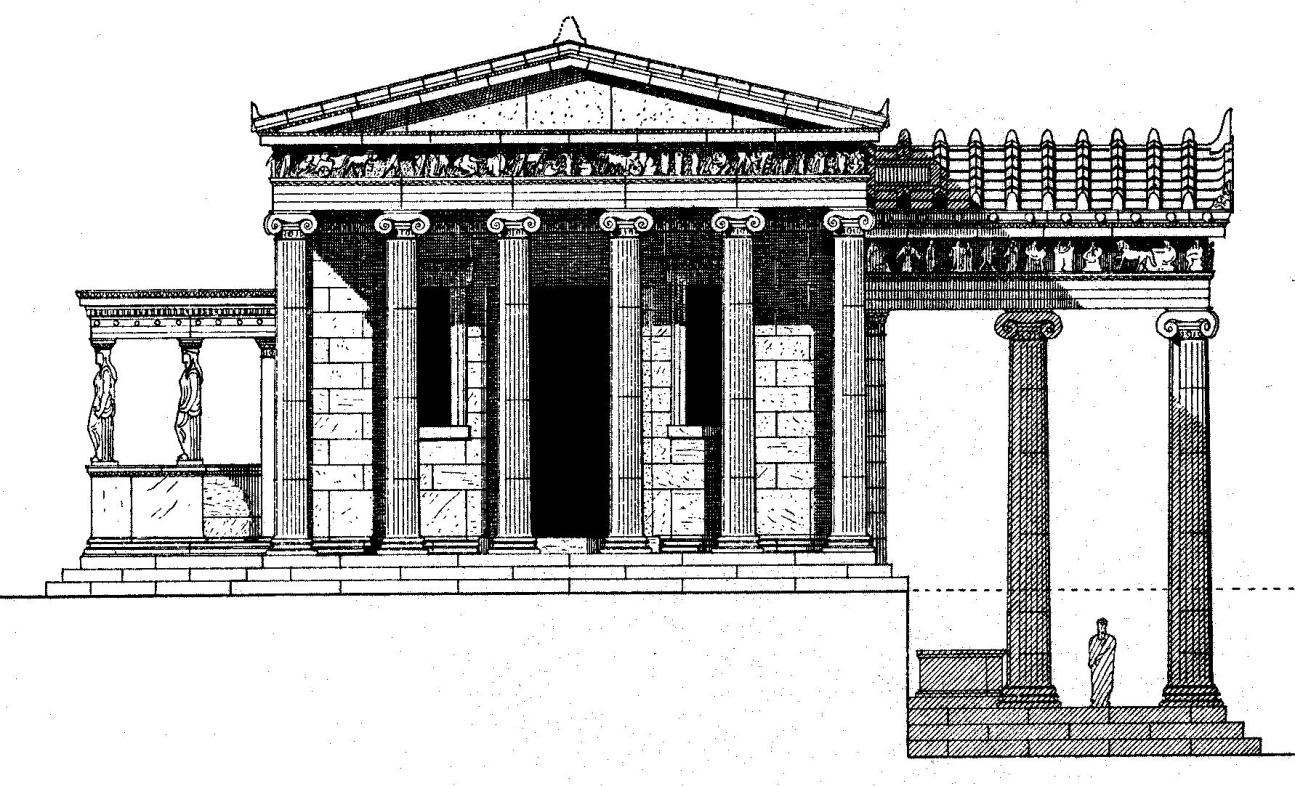 SOS
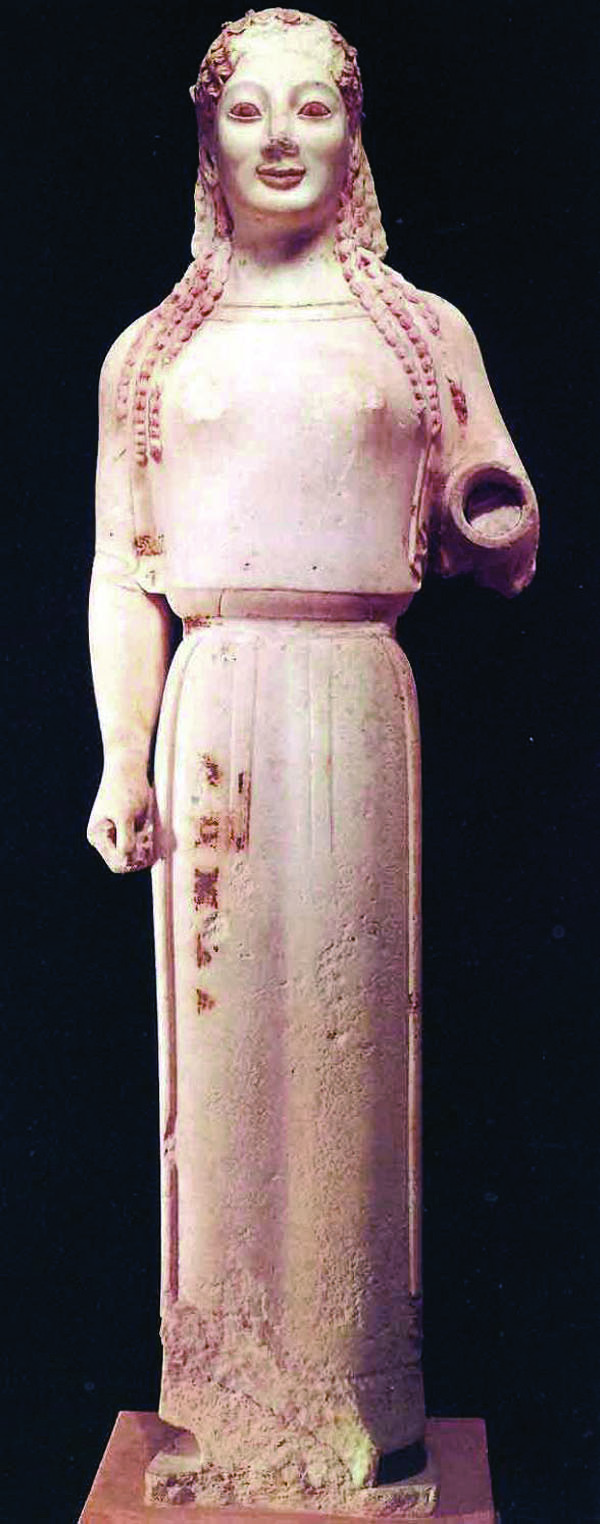 Στη γλυπτική … μας έχετε μάθει, έτσι; 
Είμαστε εμείς!
Εμφανίζονται
2 βασικοί τύποι αγαλμάτων:
Κούρος και Κόρη!
Στην κεραμική έχουμε δύο ρυθμούς
Μελανόμορφος και Ερυθρόμορφος
SOS
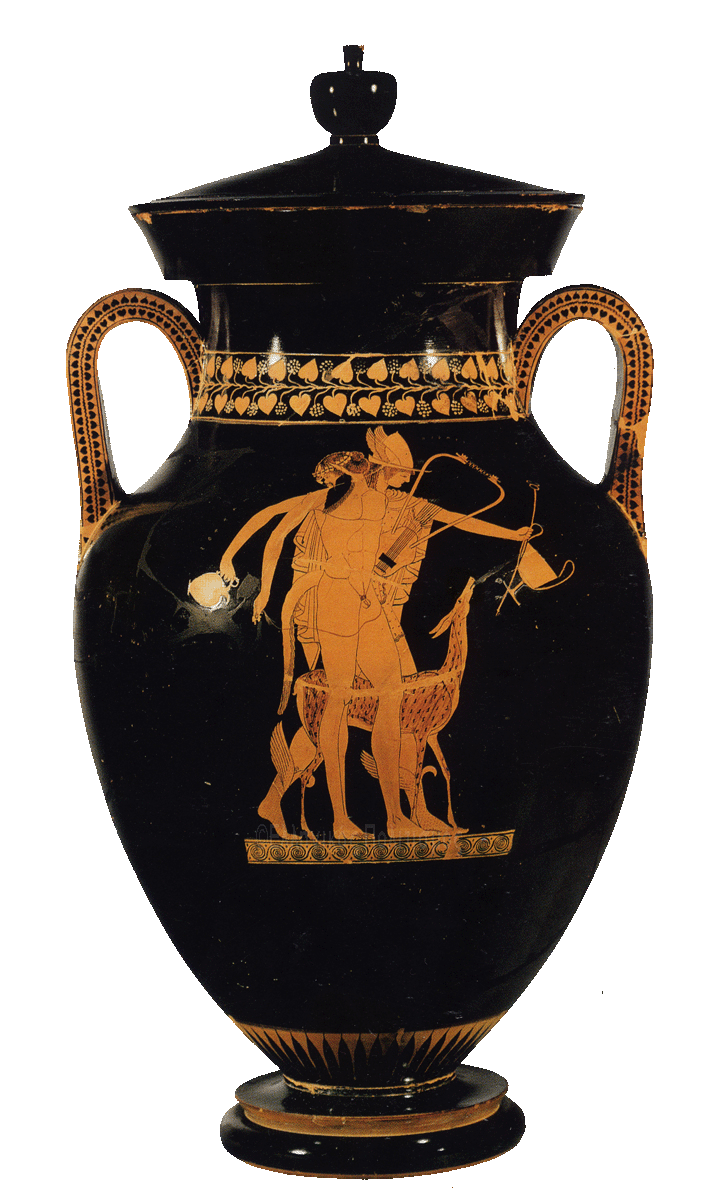 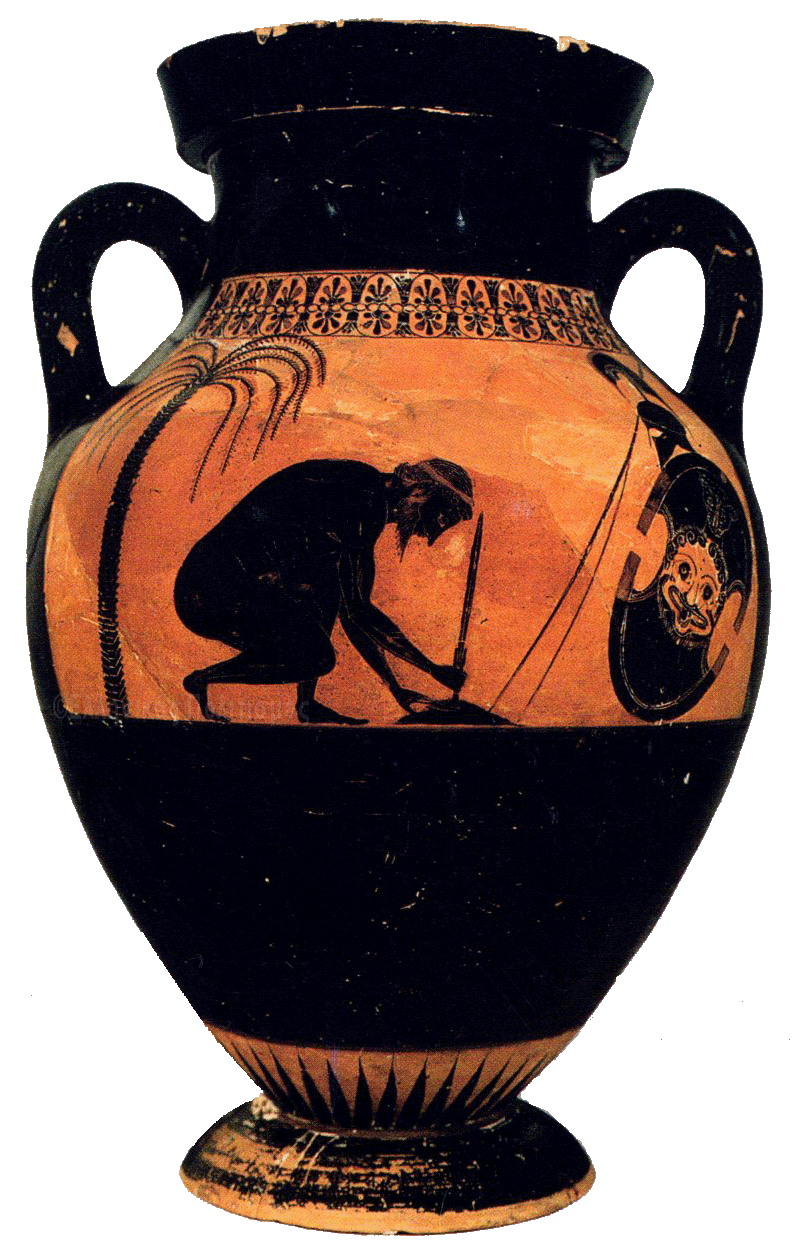 Μελανόμορφος 
 μαύρες φιγούρες
Ερυθρόμορφος
 Φιγούρες: χρώμα πηλού
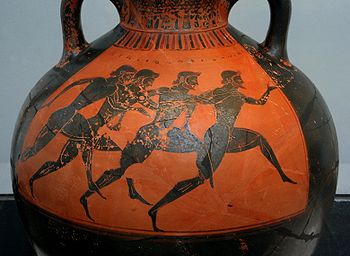 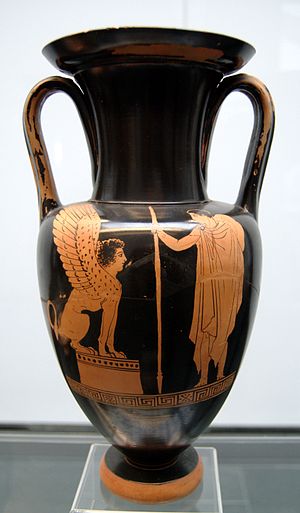 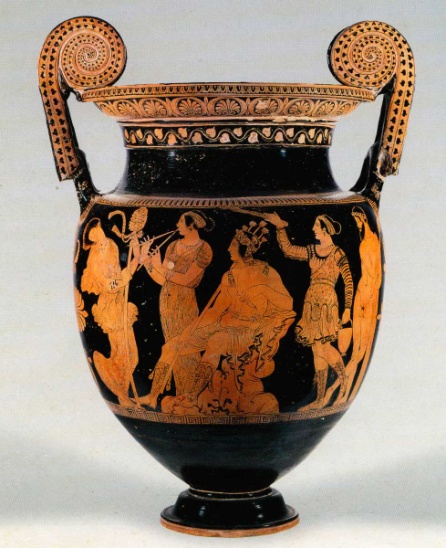 Τι ρυθμού είναι τα αγγεία;
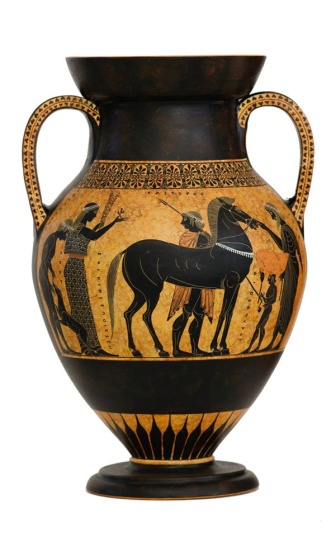 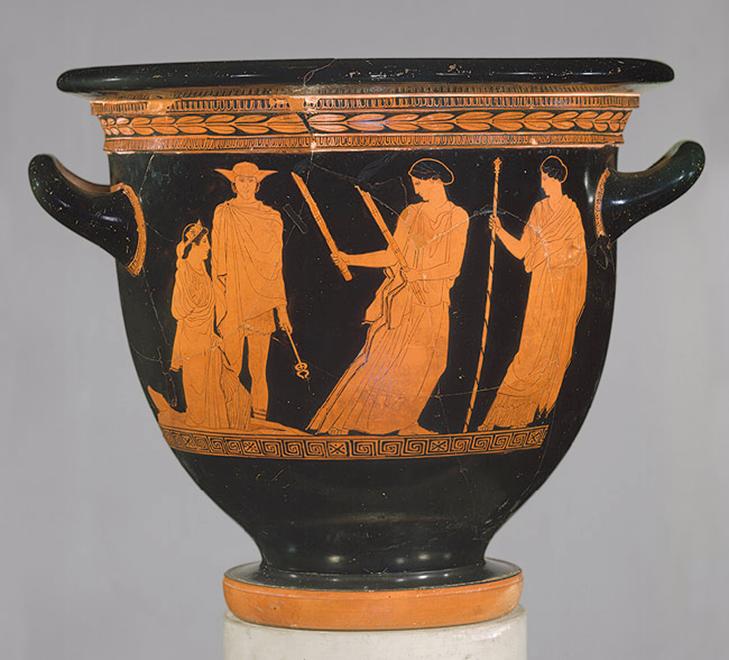 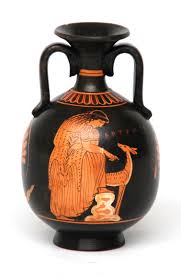 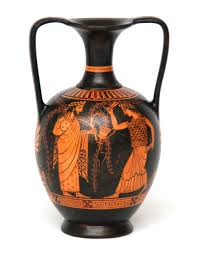 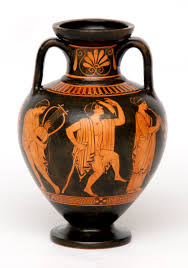 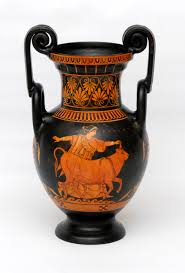 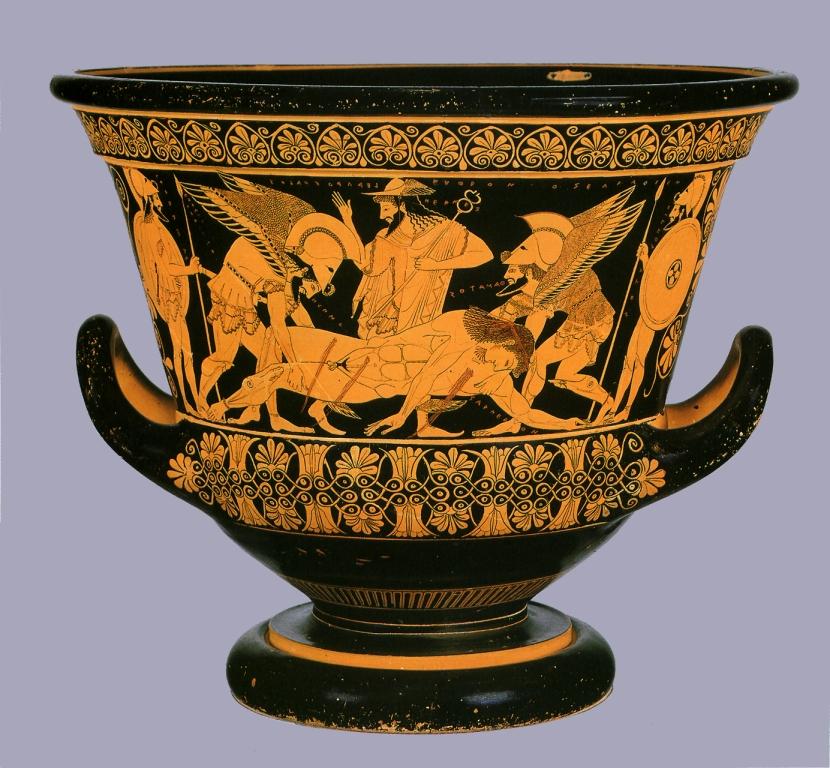 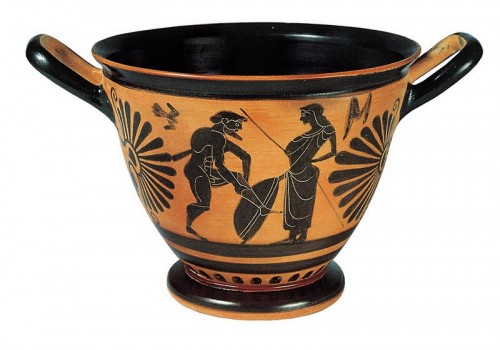 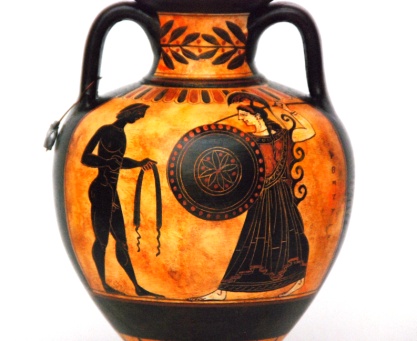 Οι πρώτες πνευματικές και καλλιτεχνικές ανησυχίες εμφανίζονται κυρίως στην Ιωνία όπου γεννήθηκε και η φιλοσοφία …
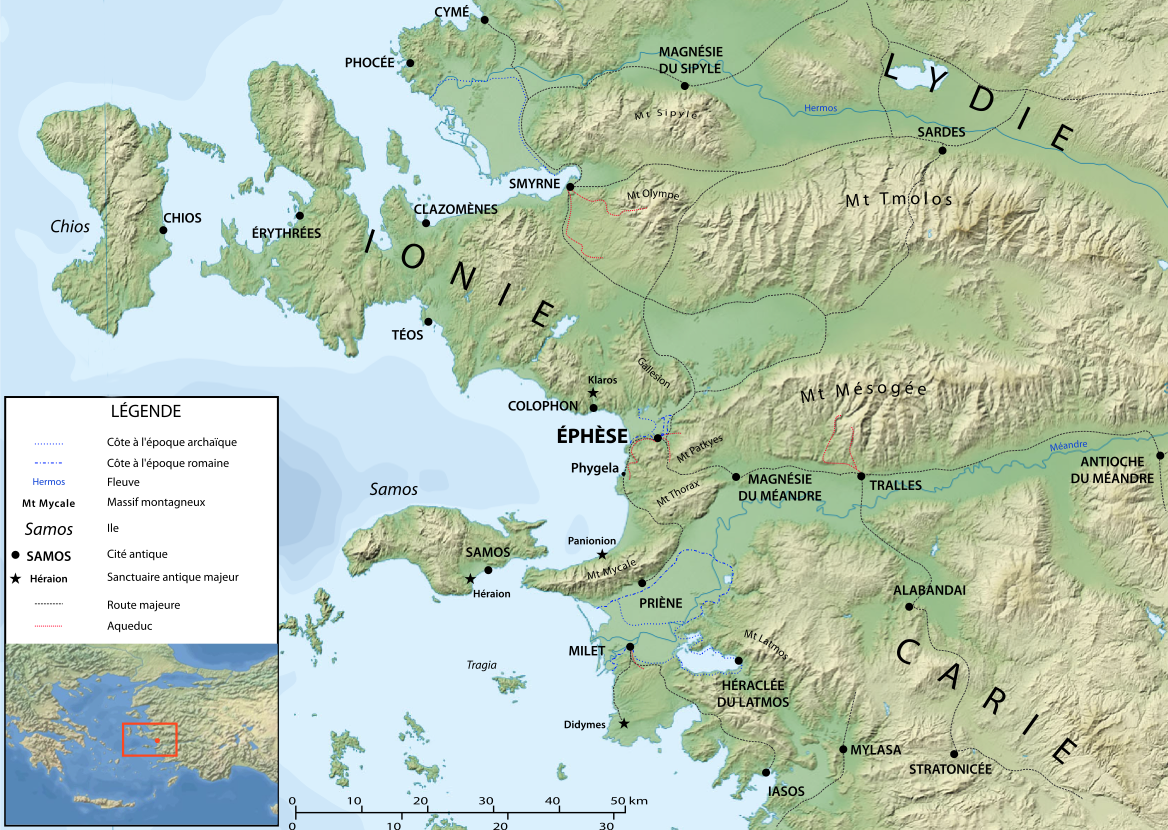 Ορισμένοι τόποι λατρείας εξελίσσονται σε πανελλήνια ιερά με τεράστια φήμη όπως 
οι Δελφοί, η Ολυμπία, η Δήλος …
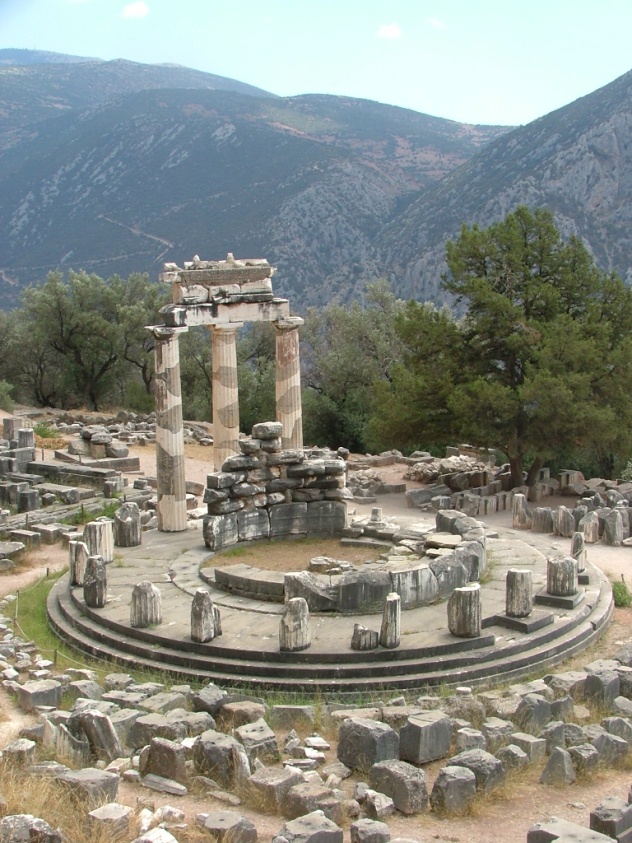 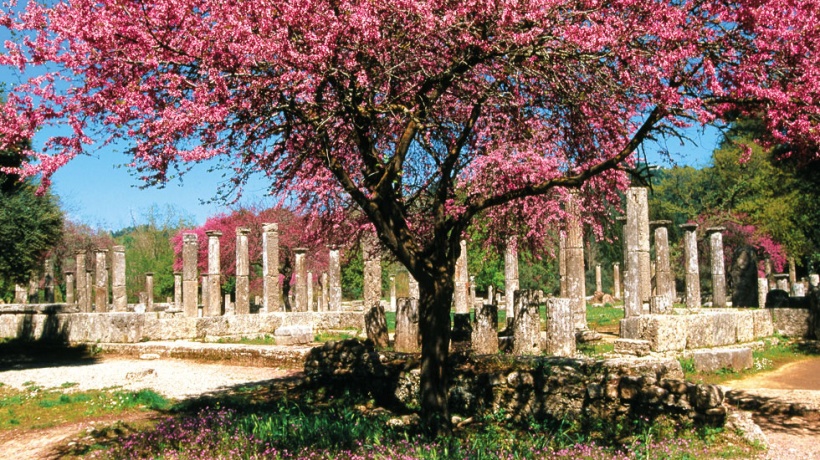 Ολυμπία
 Ο χώρος των πανελλήνιων αγώνων
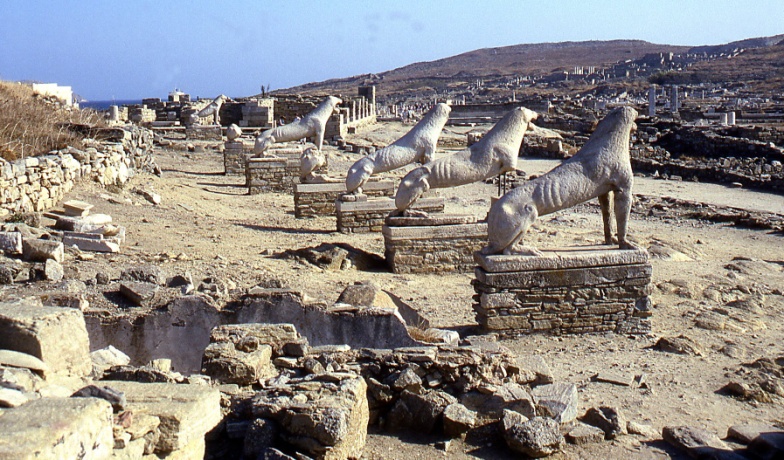 Δελφοί
 Το ξακουστό μαντείο
Δήλος
 Το ιερό νησί του Απόλλωνα
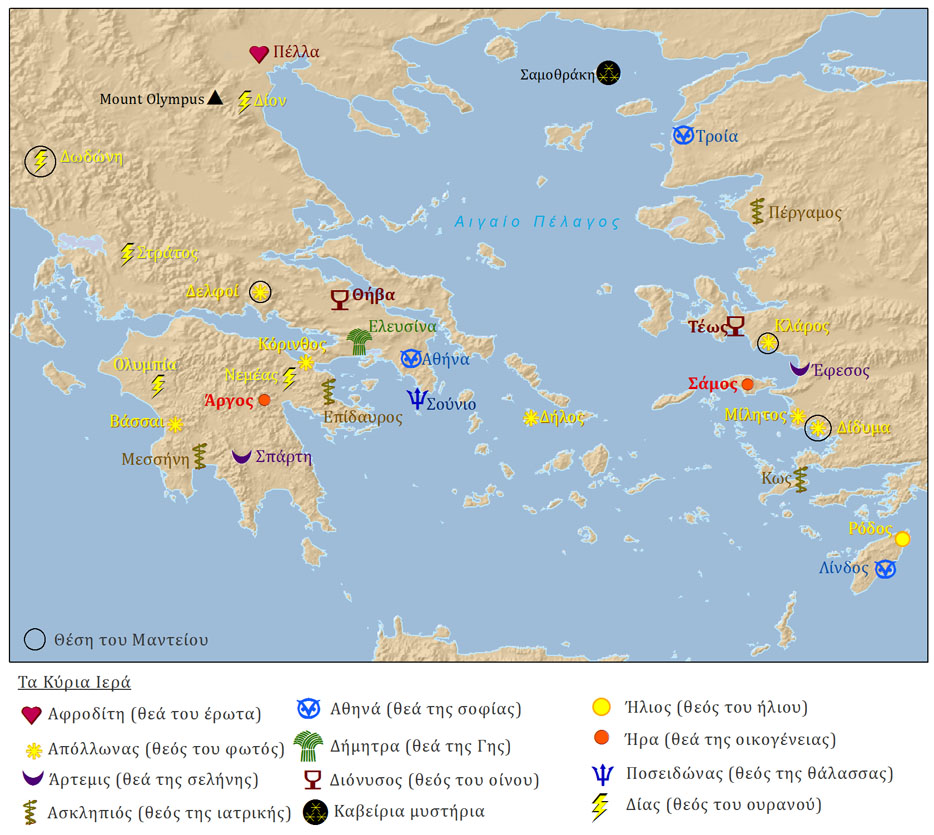 Προσέξτε λίγο και τη θέση των ιερών και των πόλεων στο χάρτη… Μελετημένες αποστάσεις. Δεν σας κάνει εντύπωση;
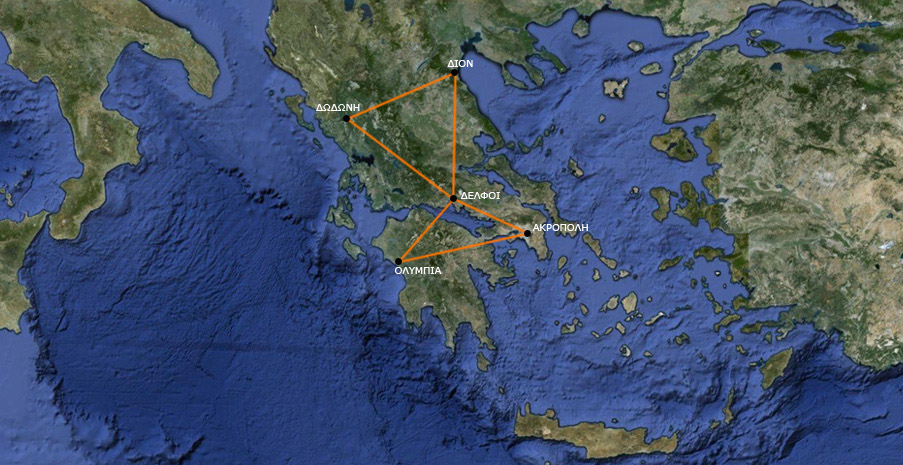 Πώς σας φάνηκε η εποχή μας;
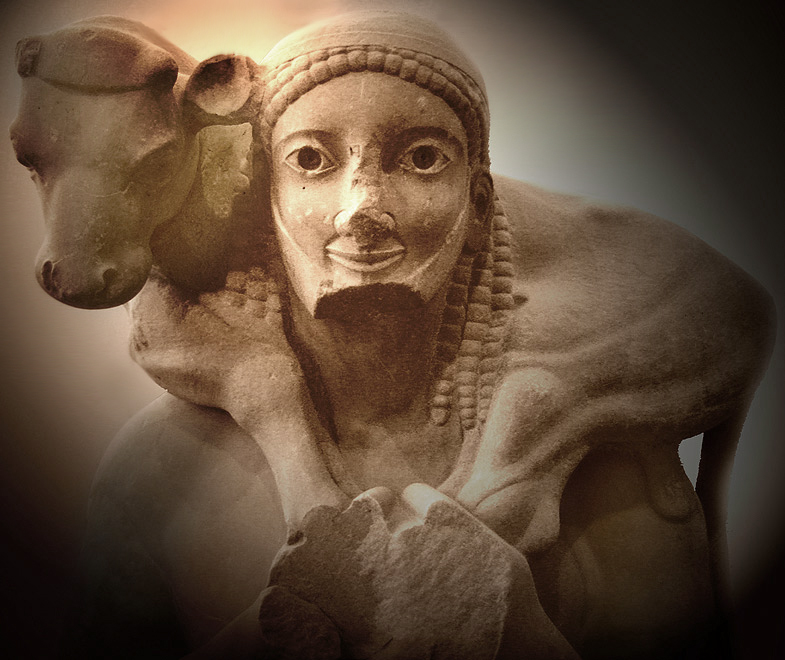